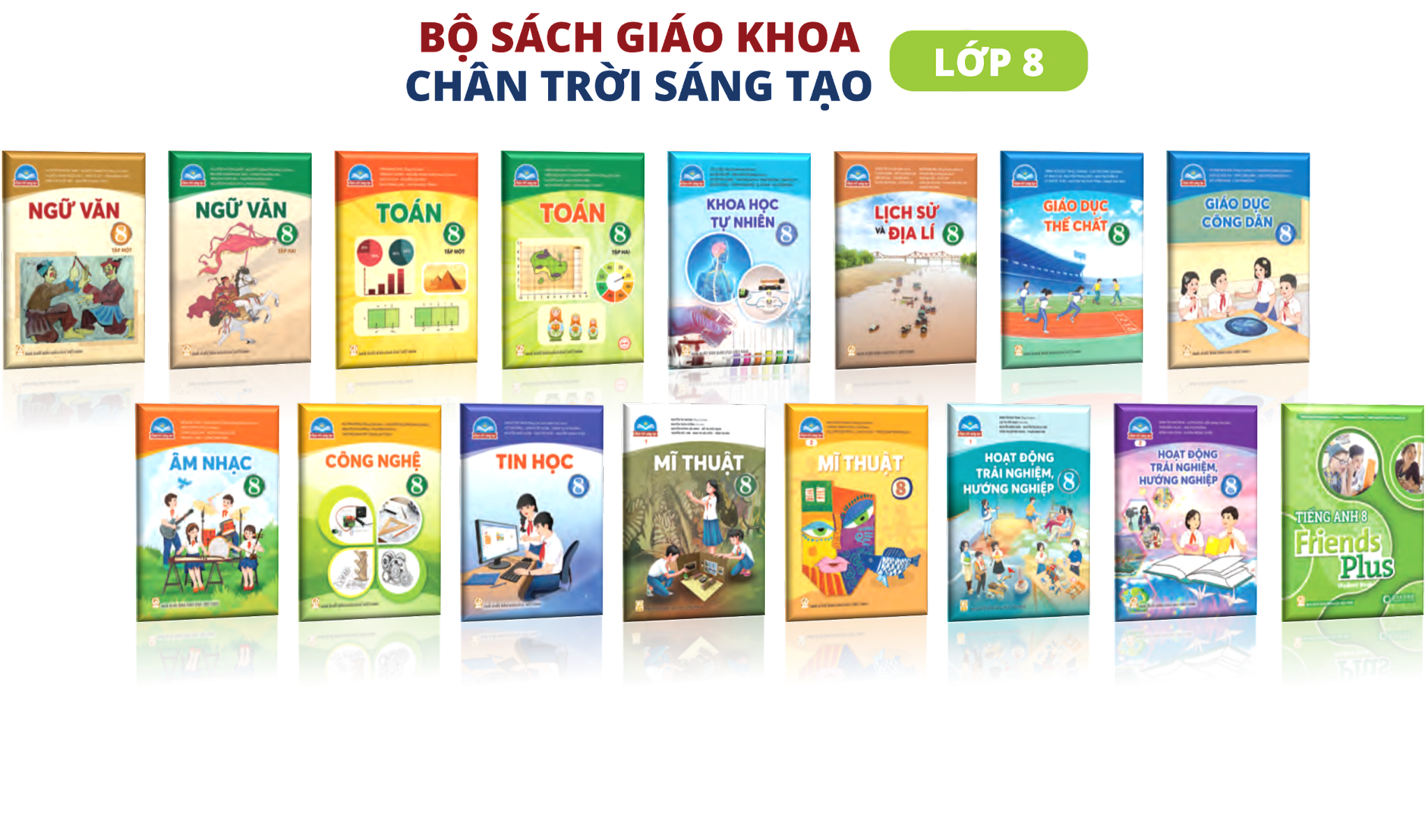 LỚP 8
SÁCH GIÁO KHOA LỊCH SỬ VÀ ĐỊA LÍ 8
(BỘ SÁCH CHÂN TRỜI SÁNG TẠO)
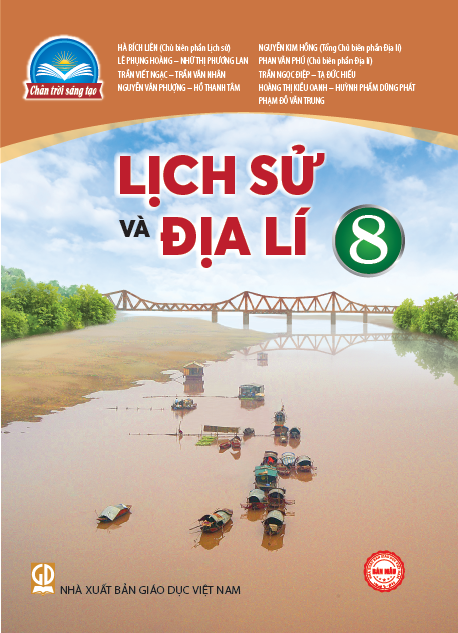 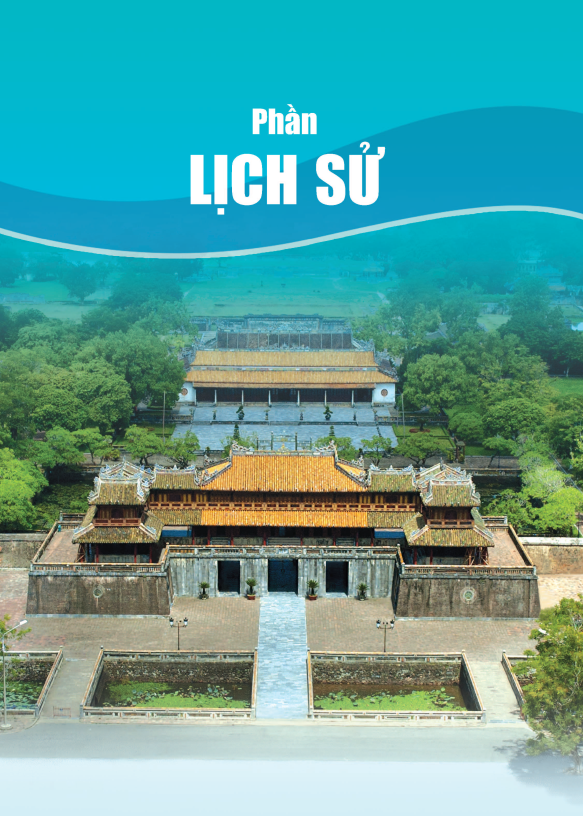 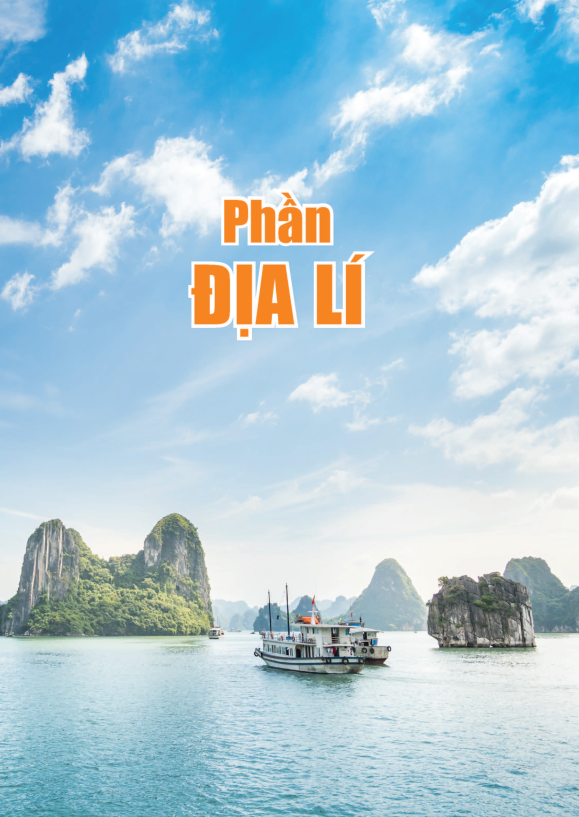 2/10/23
2
HAI PHẦN: LỊCH SỬ VÀ ĐỊA LÍ
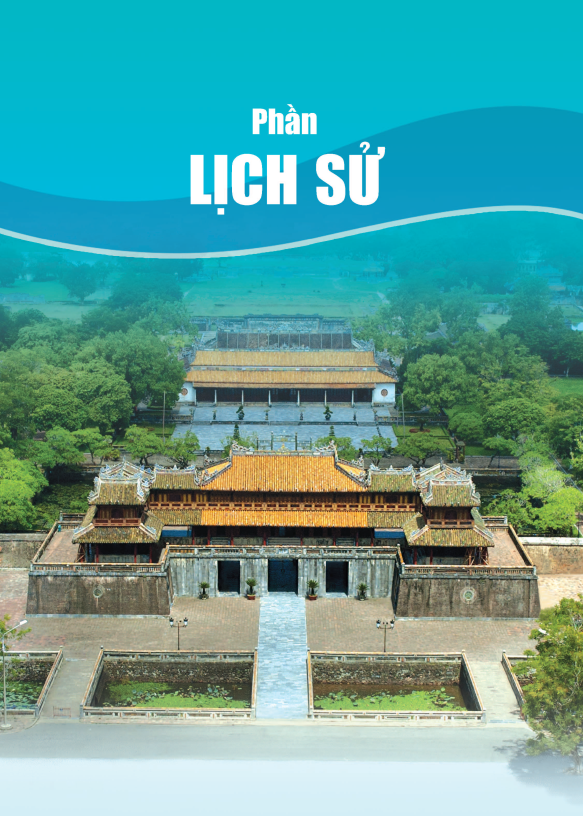 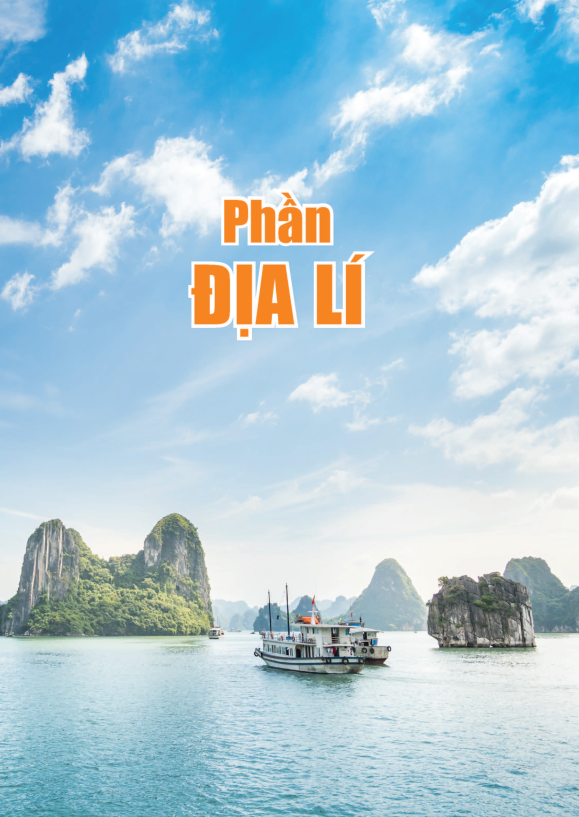 LỊCH SỬ VÀ ĐỊA LÍ 8
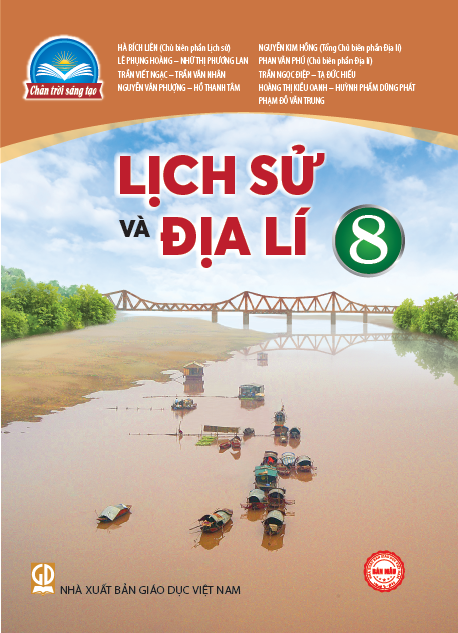 HÀ BÍCH LIÊN (Chủ biên phần Lịch sử)LÊ PHỤNG HOÀNG, NHỮ THỊ PHƯƠNG LAN, TRẦN VIẾT NGẠCTRẦN VĂN NHÂN, NGUYỄN VĂN PHƯỢNG, HỒ THANH TÂM
NGUYỄN KIM HỒNG (Tổng Chủ biên phần Địa lí)PHAN VĂN PHÚ (Chủ biên phần Địa lí)TRẦN NGỌC ĐIỆP, TẠ ĐỨC HIẾU,  HOÀNG THỊ KIỀU OANHHUỲNH PHẨM DŨNG PHÁT, PHẠM ĐỖ VĂN TRUNG
2/10/23
4
NộI DUNG CHÍNH
A. HƯỚNG DẪN CHUNGB. HƯỚNG DẪN TỔ CHỨC MỘT SỐ DẠNG BÀIC. MỘT SỐ NỘI DUNG KHÁC
2/10/23
5
A. HƯỚNG DẪN CHUNG
I. QUAN ĐIỂM BIÊN SOẠN SÁCH VÀ NHỮNG ĐIỂM MỚI CỦA SGK LỊCH SỬ VÀ ĐỊA LÍ 8
Mục đích biên soạn
Giới thiệu đến học sinh, giáo viên và bạn đọc quan tâm một tài liệu giáo khoa làm phương tiện dạy học môn học Lịch sử và Địa lí 8, theo định hướng chuyển từ giáo dục chú trọng truyền thụ kiến thức sang hình thành và phát triển toàn diện phẩm chất, năng lực học sinh; thực hiện Chương trình giáo dục phổ thông năm 2018.
2/10/23
6
Cơ sở biên soạn
Nghị quyết 29-NQ/TW, Nghị quyết 88/2014/QH13, Quyết định số 404/QĐ-TTg về đổi mới căn bản, toàn diện Giáo dục và Đào tạo.
Thông tư số 33/2017/TT-BGDĐT, ngày 22-12-2017 của Bộ Giáo dục và Đào tạo quy định tiêu chuẩn, quy trình biên soạn, chỉnh sửa, thẩm định SGK.
Chương trình giáo dục phổ thông 2018.
Luật Giáo dục (sửa đổi) năm 2019.
2-PHÁT TRIỂN PC,  NĂNG LỰC
3-TÍCH HỢP
1-ĐỔI MỚI
4-SÁNG TẠO
QUAN ĐIỂM BIÊN SOẠN
Kế thừa bộ sách giáo khoa hiện hành, 
Học hỏi kinh nghiệm viết SGK ở các nước có nền giáo dục tiên tiến,
Thay đổi cách tiếp cận khi biên soạn:
Từ tiếp cận nội dung sang tiếp cận phát triển năng lực,
Bám sát chương trình GDPT tổng thể và chương trình môn Lịch sử và Địa lí (THCS) năm 2018.
2/10/23
8
TIẾP CẬN NĂNG LỰC
ĐIỂM MỚI NỔI BẬT
2. Thiết kế hệ thống câu hỏi phát triển năng lực.
1. Cung cấp đa dạng các loại hình tư liệu
3. Tích hợp nội môn và liên môn
4. Thiết kế hình thức hấp dẫn
2/10/23
10
ĐIỂM NỔI BẬT
TIẾP CẬN NĂNG LỰC
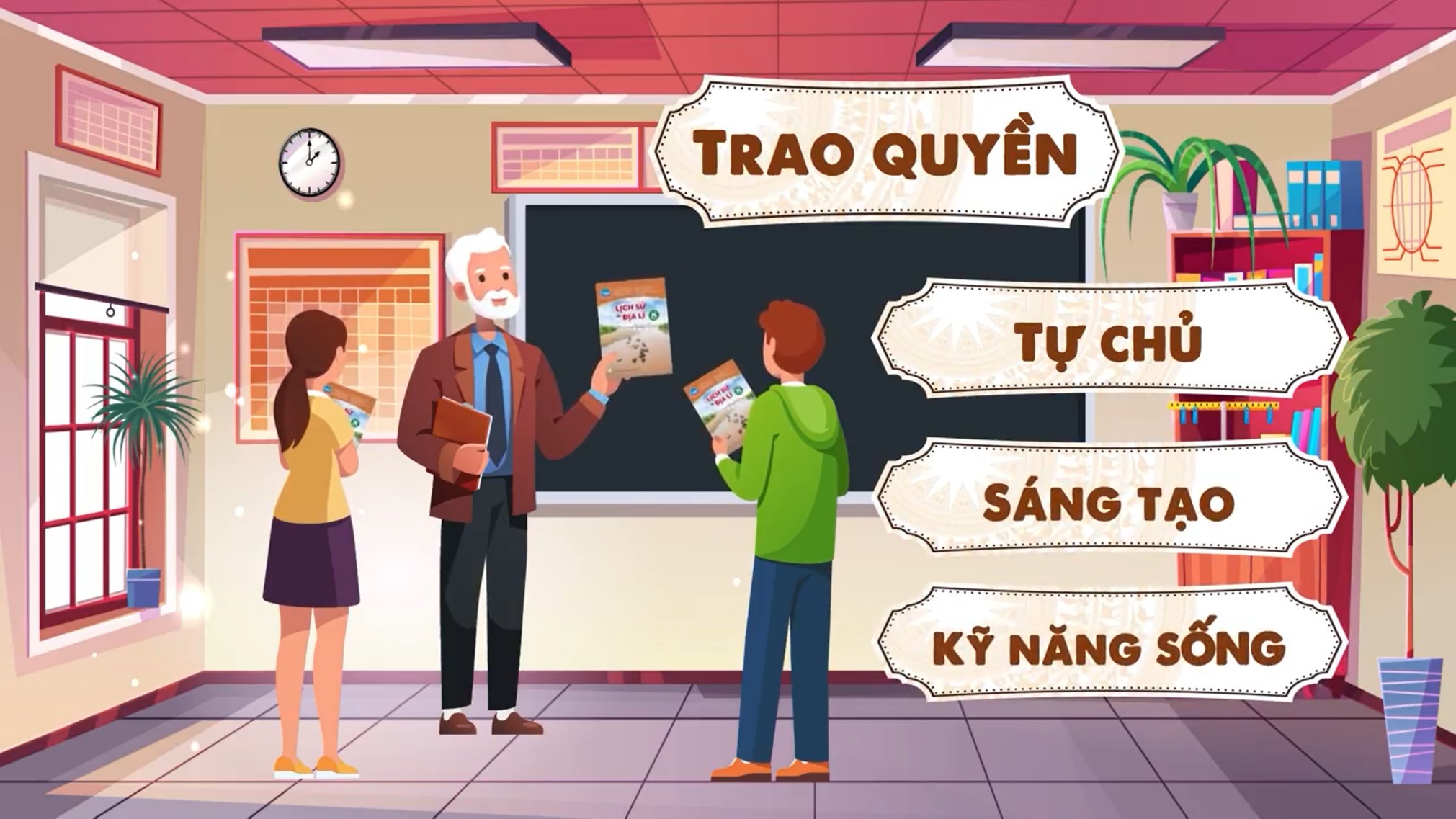 1. Cung cấp đa dạng các loại hình tư liệu
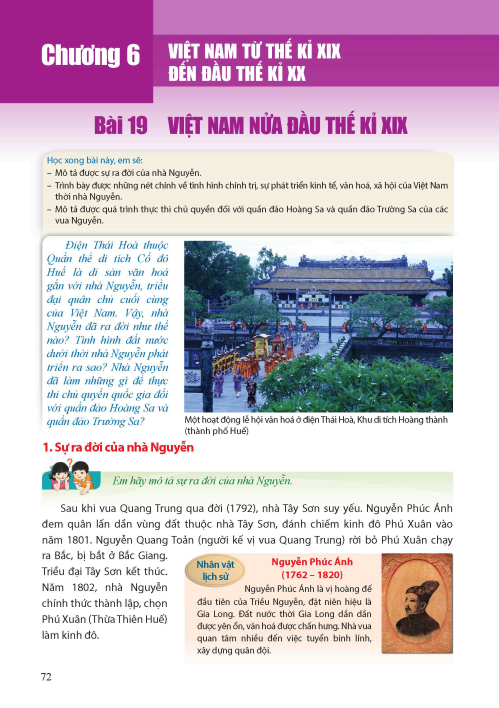 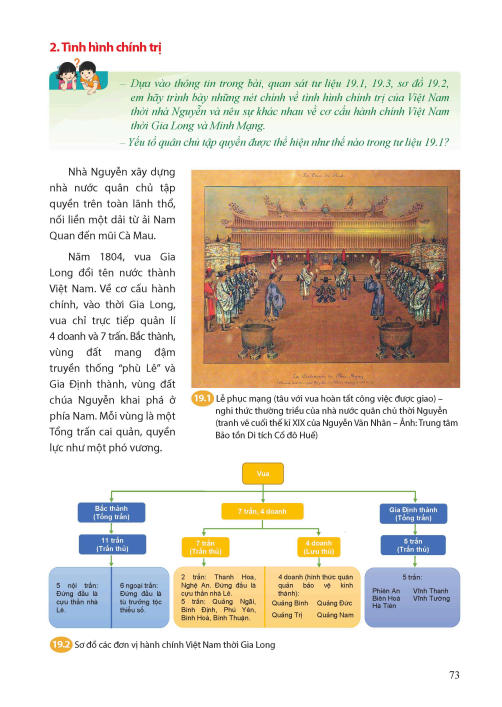 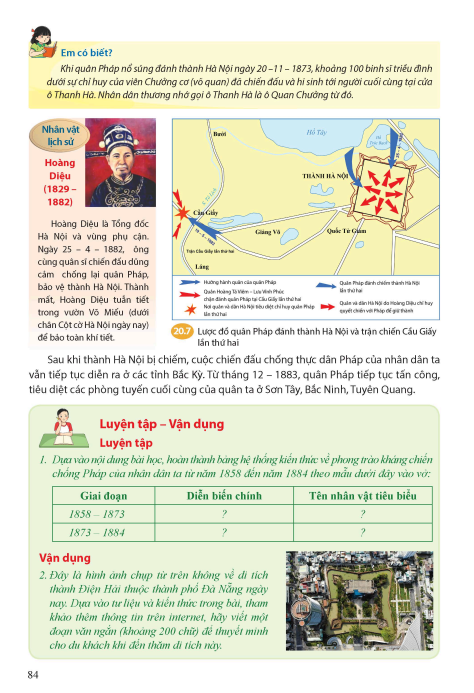 CÁC LOẠI HÌNH TƯ LIỆU, GỒM:
Tư liệu gốc dạng văn bản;
Tư liệu gốc dạng hình ảnh, hiện vật;
Các tranh vẽ minh hoạ, lược đồ, sơ đồ; 
Các tài liệu nghiên cứu chi tiết và nâng cao (Em có biết, Nhân vật lịch sử); 
Các bảng số liệu,…
2/10/23
12
GIẢI MÃ TRANH ẢNH LỊCH SỬ
+ Xuất xứ: Tranh vẽ vào năm 1895, trong bộ tranh “Triều đình Huế” (la Cour de Hué) của hoạ sĩ Nguyễn Văn Nhân. Hiện một phần của bộ tranh này được trưng bày tại Bảo tàng Lịch sử Việt Nam.
+ Nội dung: Theo sách Khâm định Đại Nam hội điển sự lệ (Sách ghi chép những pháp luật, lễ nghi của triều đình), nhà Nguyễn có hai nghi lễ hành chính là đại triều (mỗi tháng hai ngày, mùng một và ngày rằm) và thường triều (vào các ngày 5, 11, 21, 25). Ngoài ra, những việc xảy ra trong tháng, các quan tâu vào các ngày 3, 7, 9, 13, 17, 19, 23, 27, 29. Phục mạng là nghi lễ thường triều – một vị quan nhận lệnh vua giao phó (khâm mạng), sau khi giải quyết xong phải làm lễ báo cáo đầy đủ (phục mạng), đồng thời hoàn trả các phù, tiết, ấn, kiếm,… vua ban khi đi thực thi công vụ. Hình vẽ miêu tả “lễ phục mạng” của một vị quan. Vị quan này đang quỳ trước vua, tay dâng thanh kiếm xin trả lại. Các vị quan đều đội mũ phốc đầu, thường phục cổ tròn, đứng chắp tay cung kính. Nhà vua trong bức hình được miêu tả trong chiếc áo bào vàng, nhìn không rõ mặt, phía trước ngai vàng có chiếc bàn vuông phủ khăn vàng. Điện Cần Chánh được mô tả chi tiết và chính xác với năm gian chính điện, làm bằng gỗ, nằm trên một nền đài cao. Đặc biệt, hai chiếc vạc đồng – biểu tượng cho uy quyền của nền quân chủ cũng được thể hiện trong hình vẽ. Dựa trên hiện vật còn lại và theo sử nhà Nguyễn, chiếc vạc đồng đặt trước điện Cần Chánh nặng 1 552 kg, đúc từ thời chúa Nguyễn năm 1662.
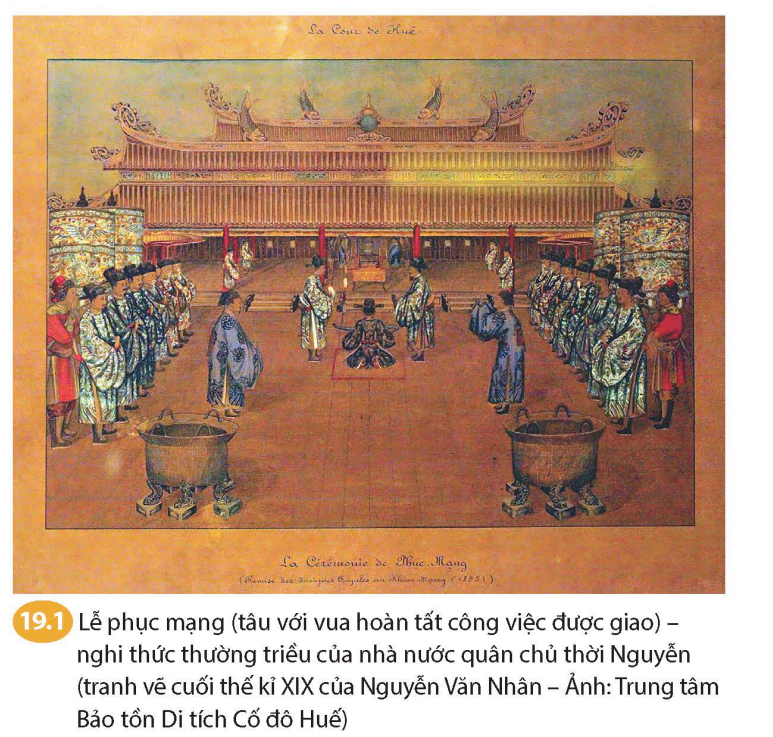 ĐÍNH CHÍNH THÔNG TIN DỰA TRÊN TƯ LIỆU GỐC
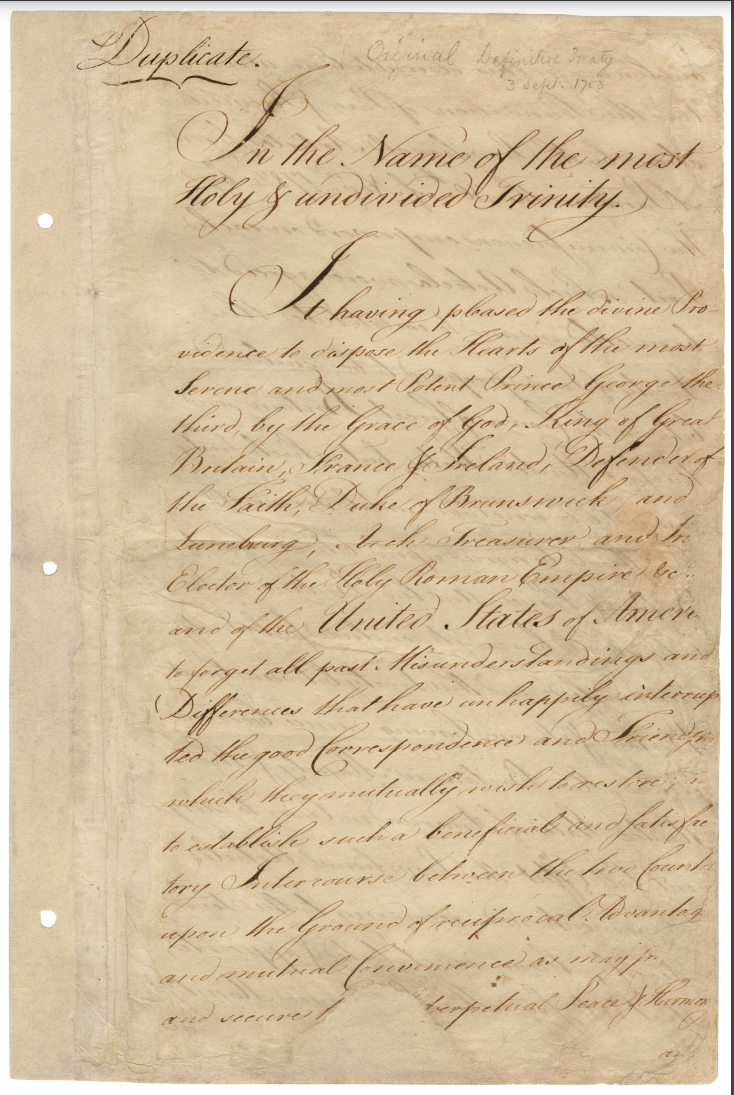 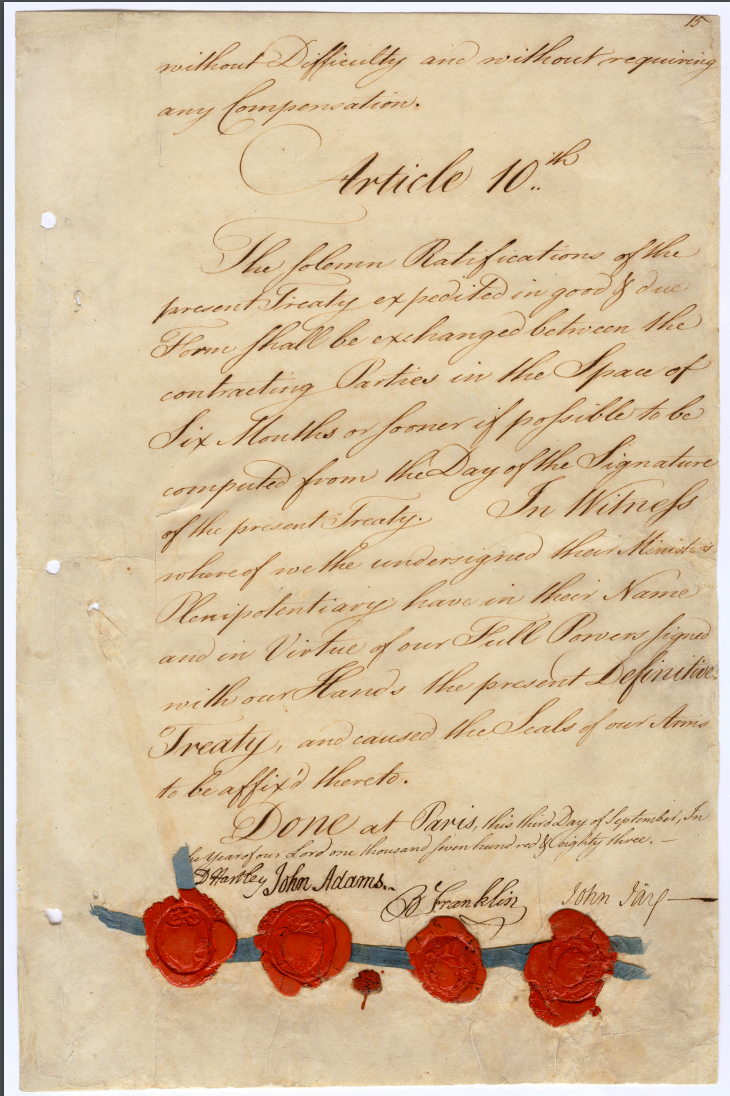 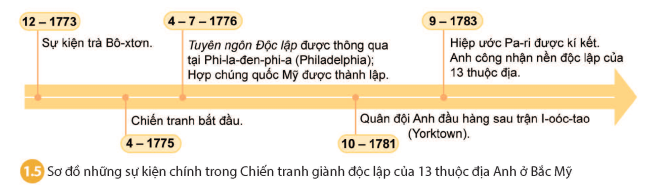 Done at Paris, this third day of September in the year of our Lord, one thousand seven hundred and eighty-three.

D HARTLEY (SEAL)
JOHN ADAMS (SEAL)
B FRANKLIN (SEAL)
JOHN JAY (SEAL)
14
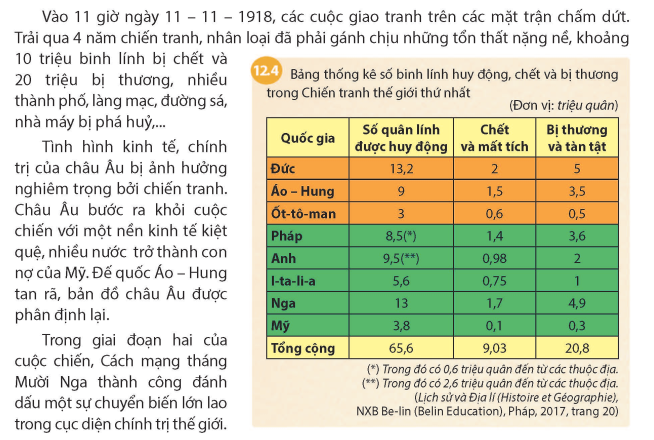 2/10/23
15
Bao gồm các câu hỏi cơ bản và phân hoá: đáp ứng YCCĐ và nâng cao.
2. Hệ thống câu hỏi 
phát triển năng lực
Chú trọng các câu hỏi hình thành tư duy phản biện.
Chú trọng các câu hỏi vận dụng đa dạng (trong học tập và trong cuộc sống), các câu hỏi rèn luyện kĩ năng.
16
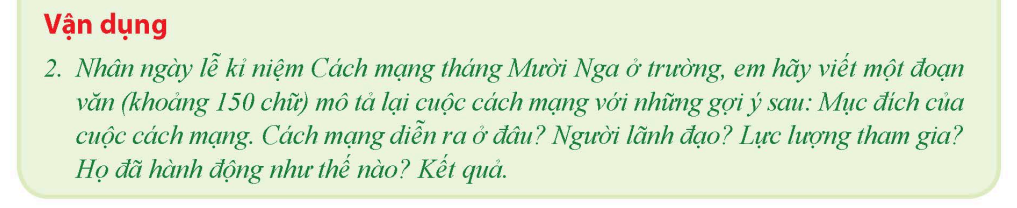 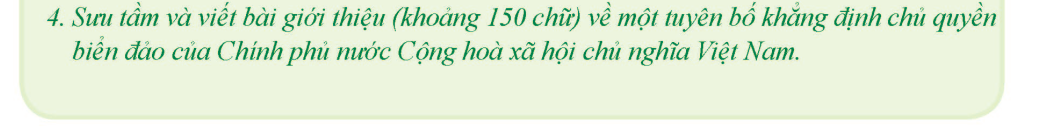 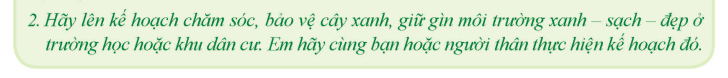 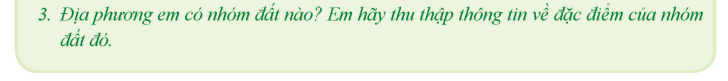 6/6/2023
17
2. Hệ thống câu hỏi phát triển năng lực
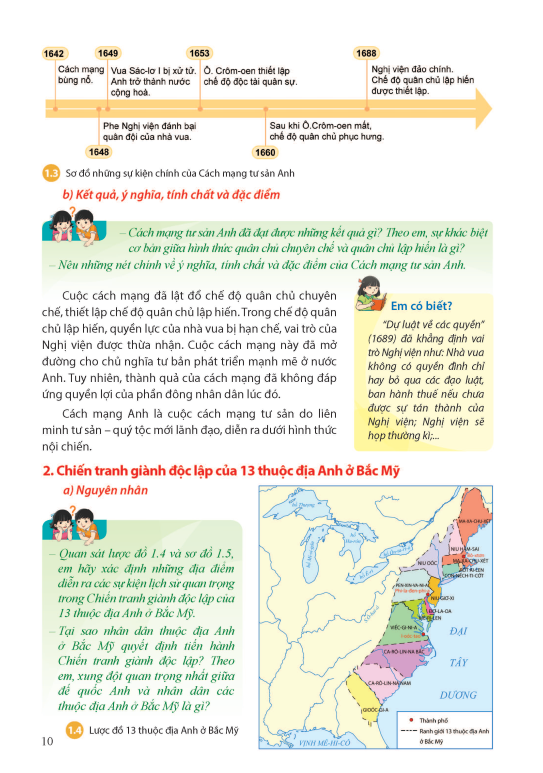 Định hướng, gợi ý GV tổ chức đa dạng các hoạt động dạy học, áp dụng các PPDH hiện đại. 
Định hướng HS chủ động khám phá tri thức.
Hệ thống câu hỏi được thiết kế theo hướng gợi mở, khai thác tư liệu, số liệu,… nhằm hình thành tư duy tự chủ, các năng lực chung và năng lực đặc thù của bộ môn.
18
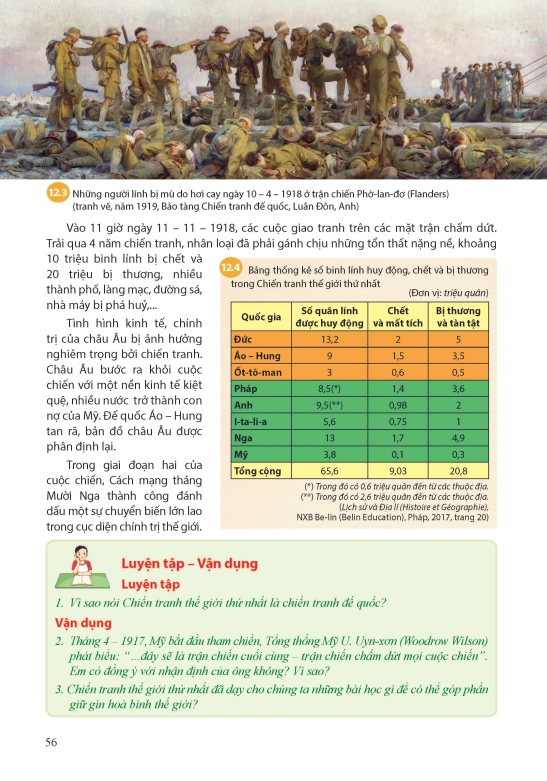 2. Hệ thống câu hỏi phát triển năng lực
HS có cơ hội để trình bày ý kiến riêng
2/10/23
19
2. Hệ thống câu hỏi phát triển năng lực
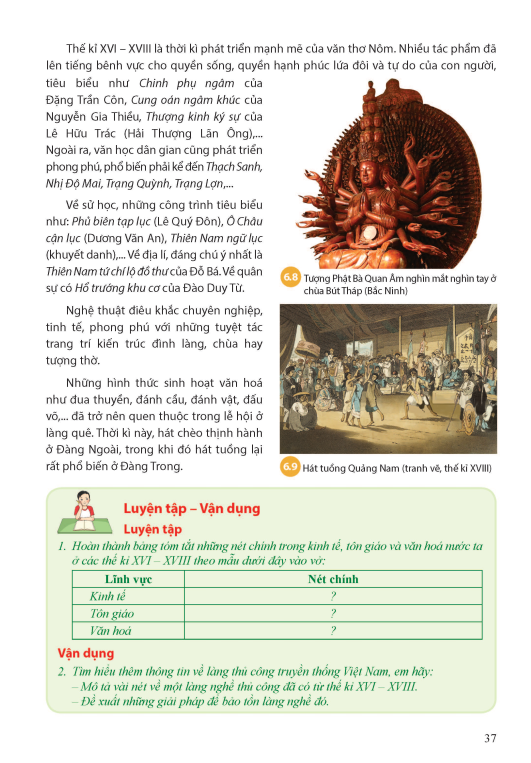 “Vận dụng sáng tạo những hiểu biết vệ̀ lịch sử, văn hoá, xã hội Việt Nam và thế giới vào các tình huống học tập và thực tiễn cuộc sống”.
2/10/23
20
3. Tích hợp nội môn và liên môn
TÍCH HỢP LỊCH SỬ VÀ ĐỊA LÍ
2/10/23
21
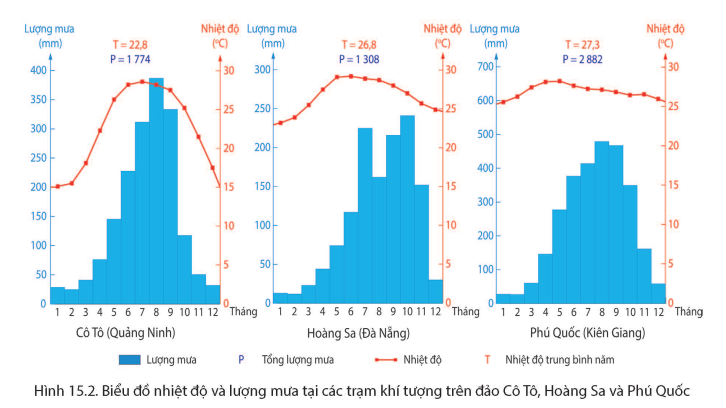 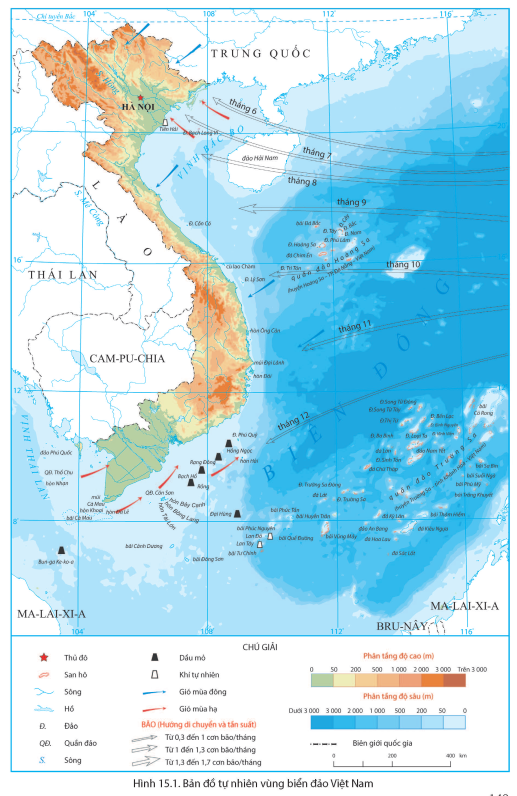 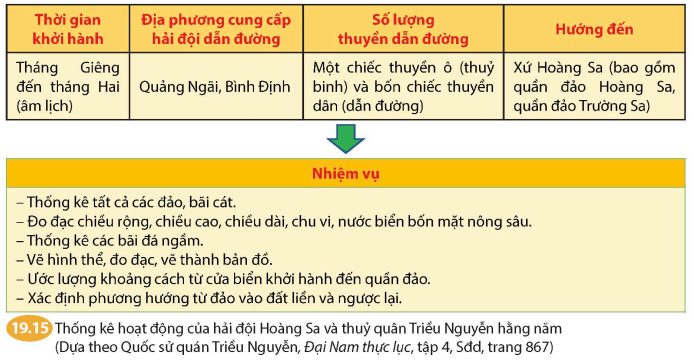 2/10/23
22
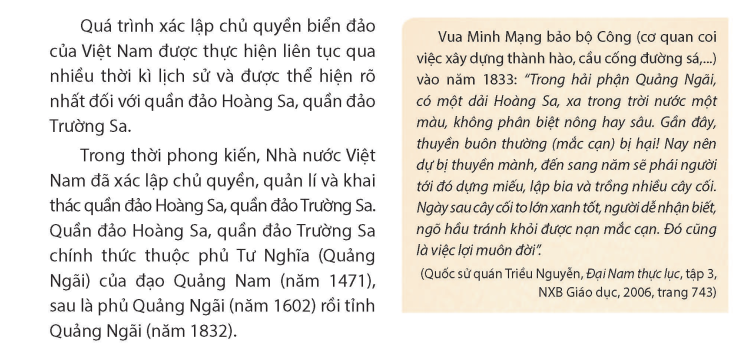 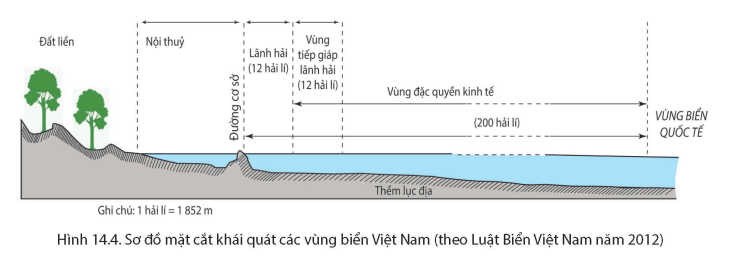 2/10/23
23
3. Tích hợp nội môn và liên môn
TÍCH HỢP LIÊN MÔN
2/10/23
24
3. Tích hợp nội môn và liên môn
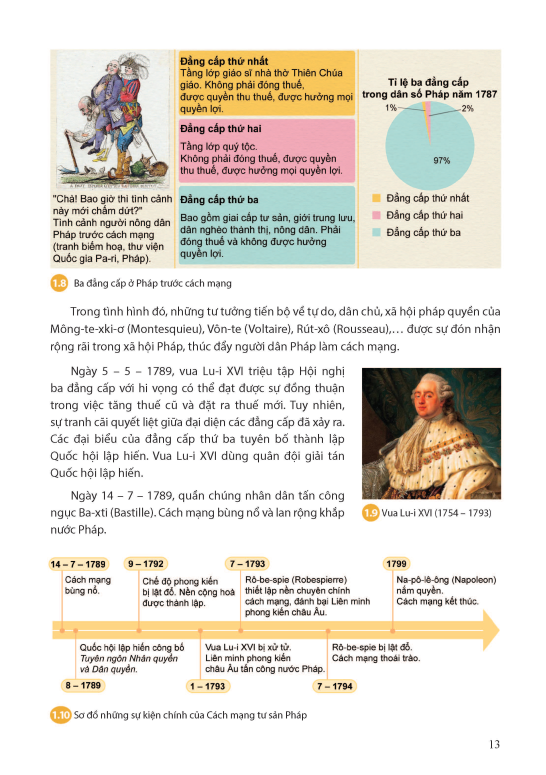 TÍCH HỢP 
TOÁN HỌC
2/10/23
25
3. Tích hợp nội môn và liên môn
TÍCH HỢP VĂN HỌC
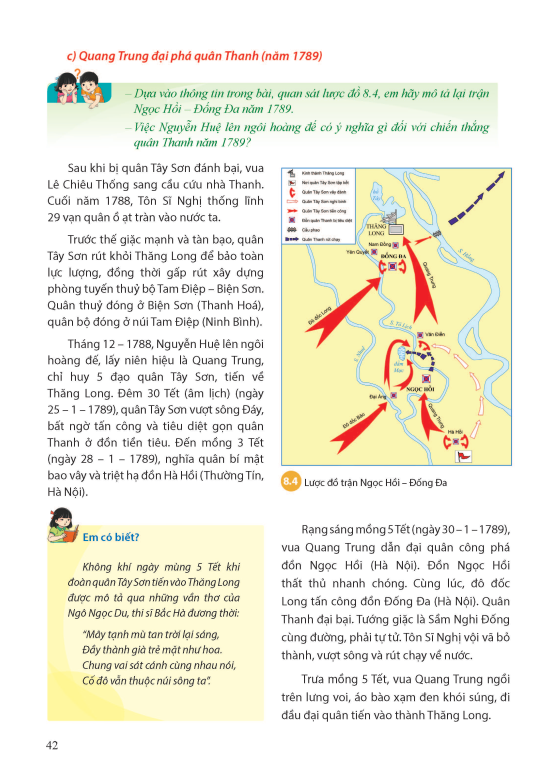 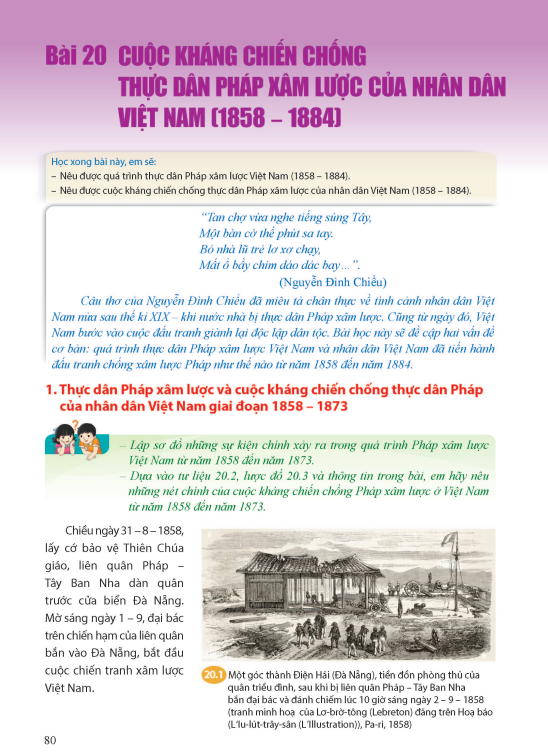 2/10/23
26
4. Thiết kế hình thức 
hấp dẫn
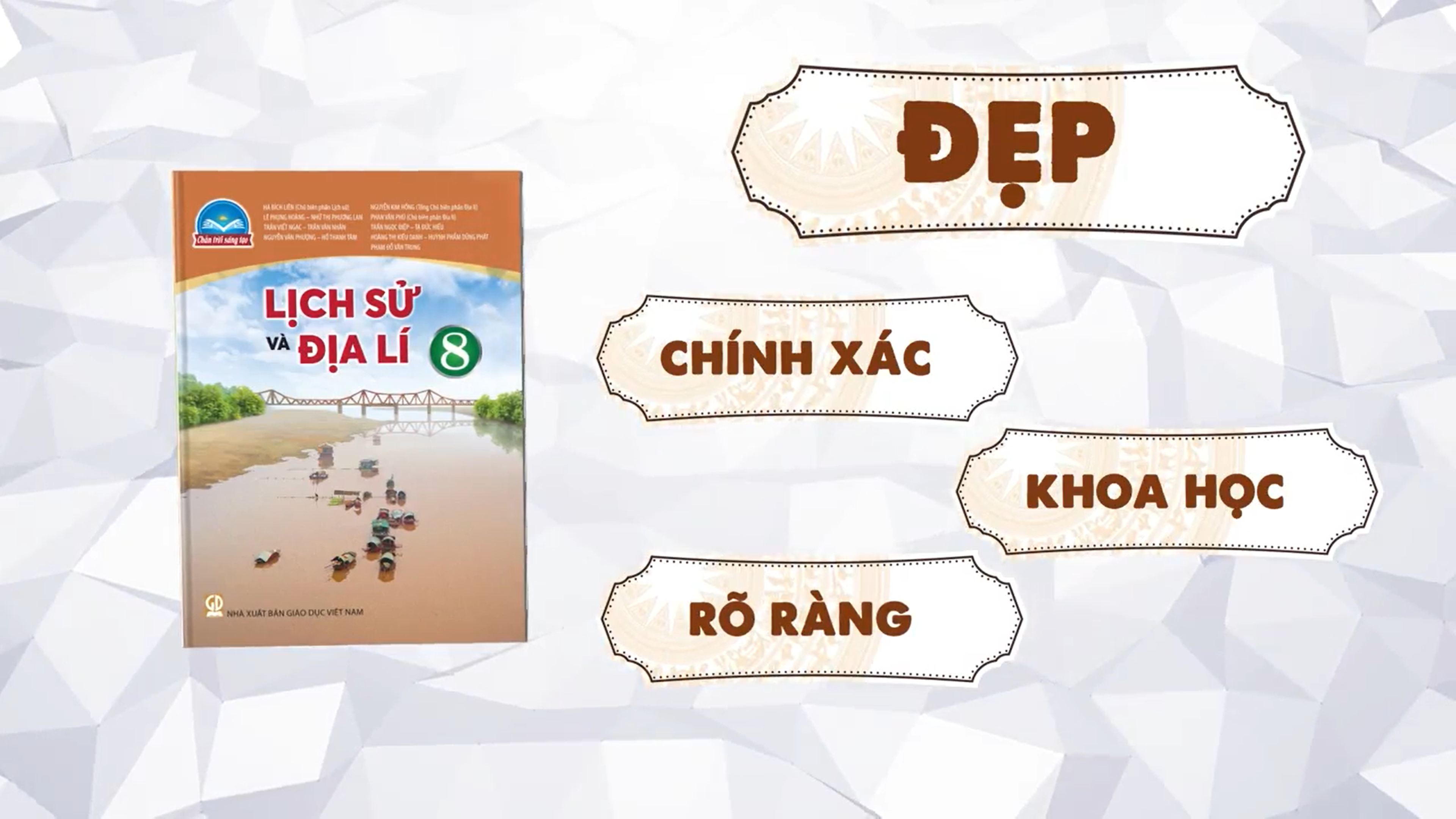 2/10/23
27
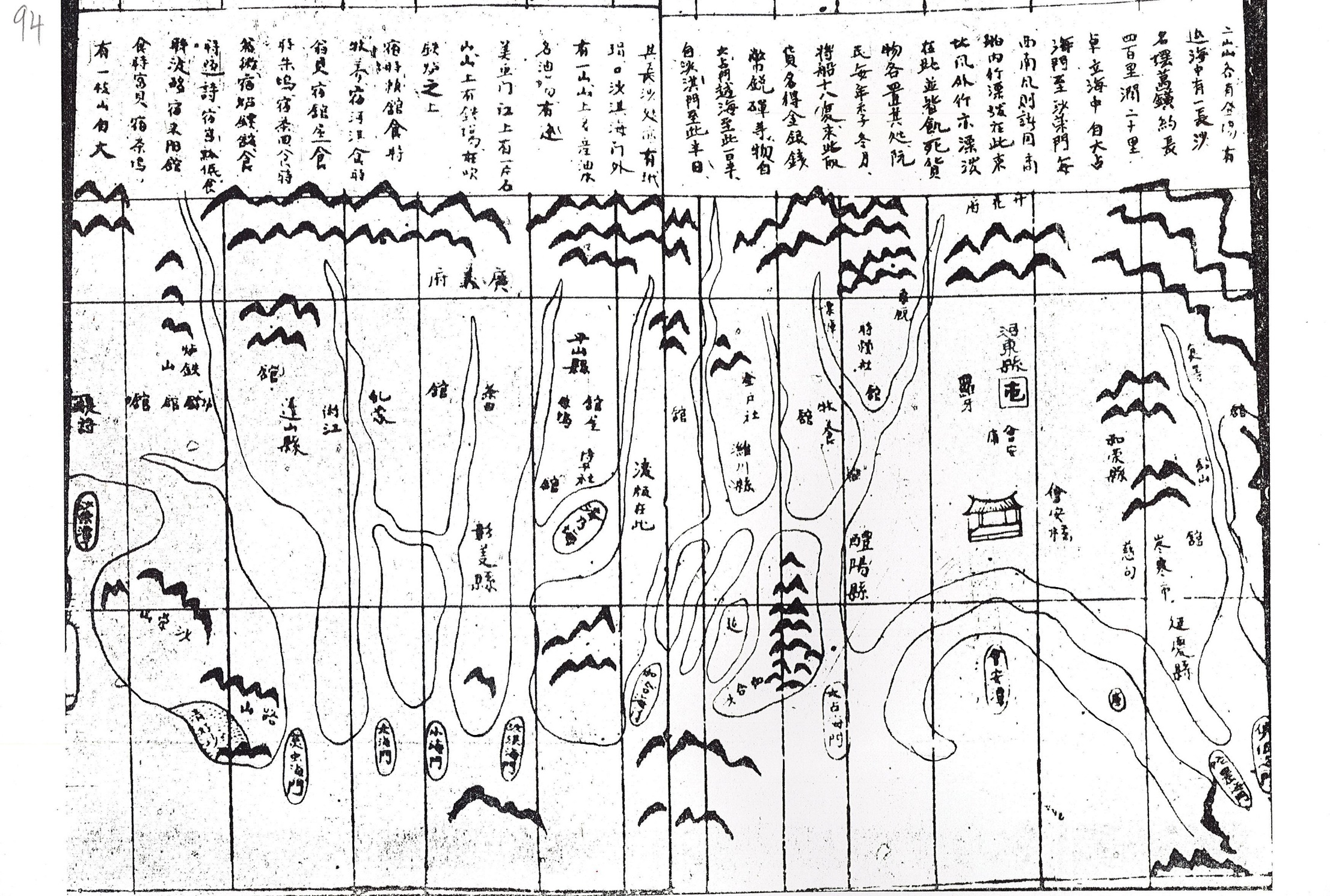 Thiên Nam tứ chí đồ lộ thư có nghĩa là: tập sách bản đồ chỉ đường đi ở trời Nam (dùng để chỉ, hướng dẫn đi về phía nam đi như thế nào trên bộ và đặc biệt đi như thế nào bằng đường sông, đường biển).

Trong bản đồ không vẽ vị trí “Bãi cát Vàng”, chữ “Bãi Cát Vàng” được thể hiện trên phần chú giải.
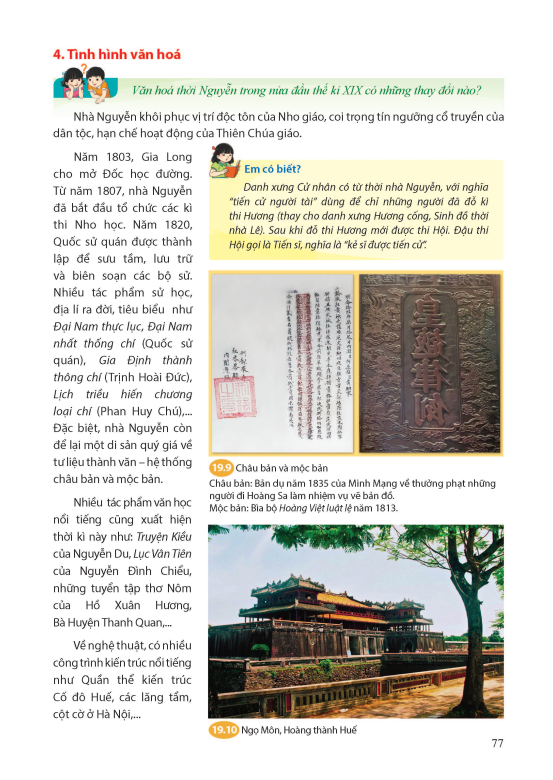 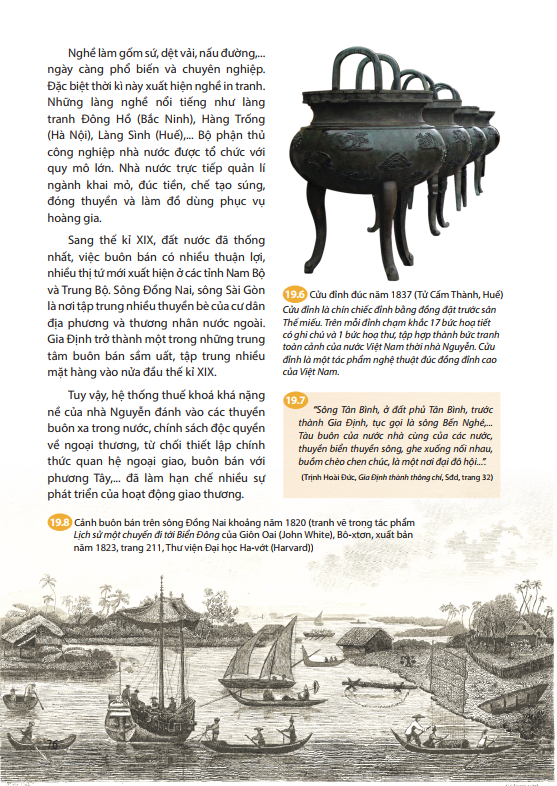 A. HƯỚNG DẪN CHUNG
II. CẤU TRÚC SÁCH VÀ CẤU TRÚC BÀI HỌC
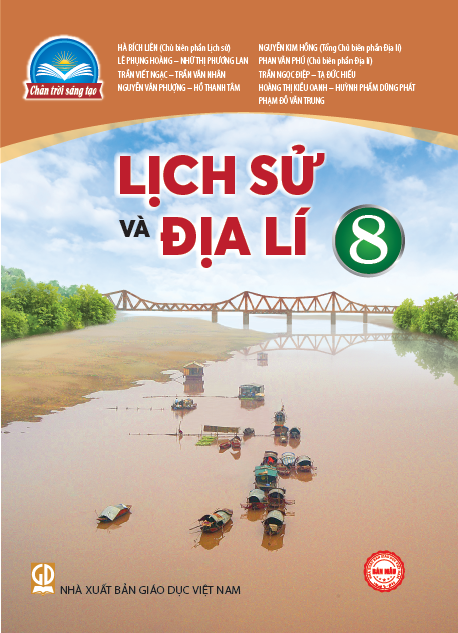 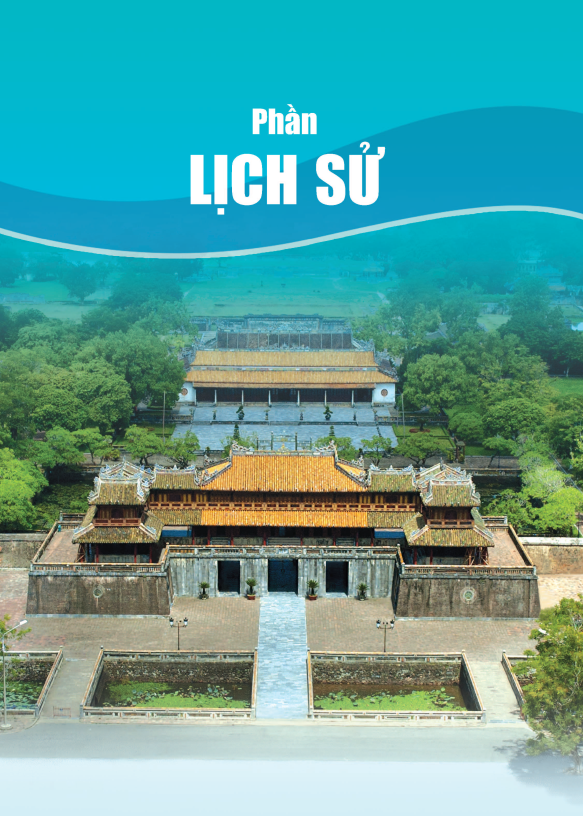 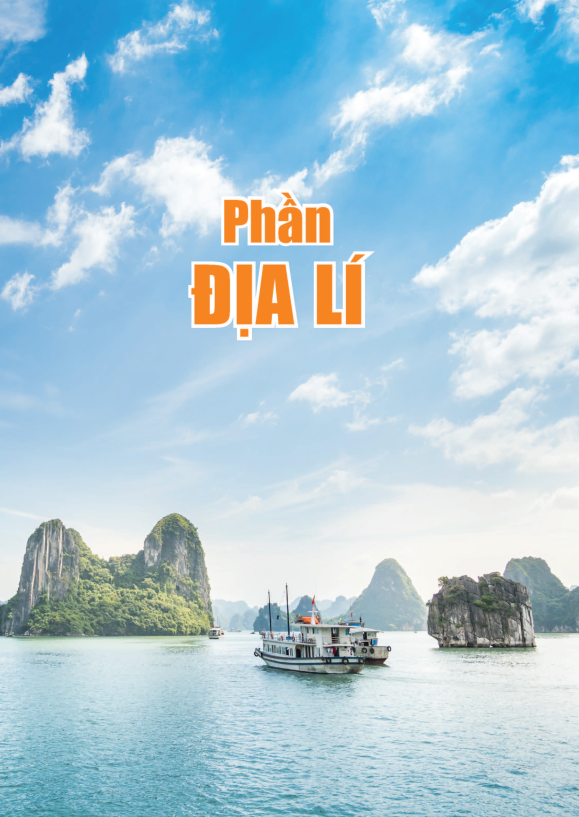 2/10/23
30
1. CẤU TRÚC SÁCH
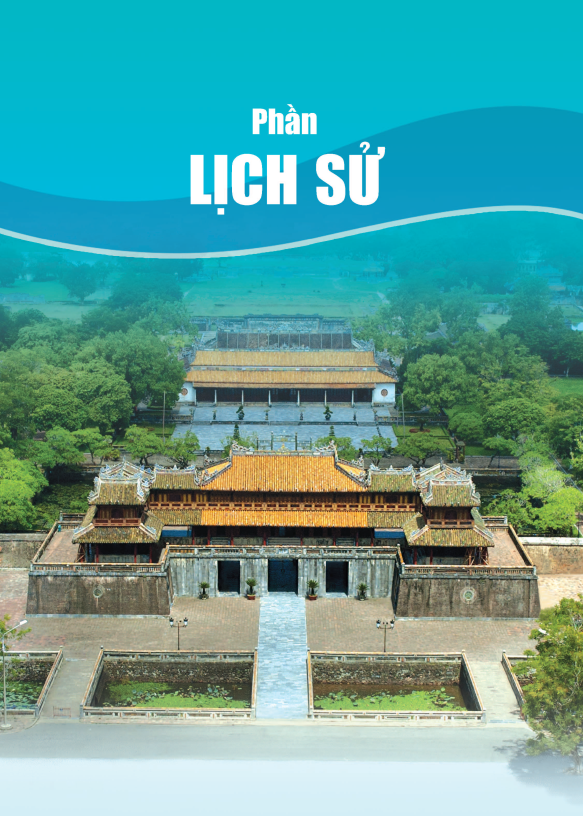 Gồm 6 chương và 23 bài: tiếp cận theo tiến trình thời gian (từ thế kỉ XVI đến đầu thế kỉ XX) và đan xen giữa lịch sử thế giới – lịch sử khu vực – lịch sử Việt Nam.
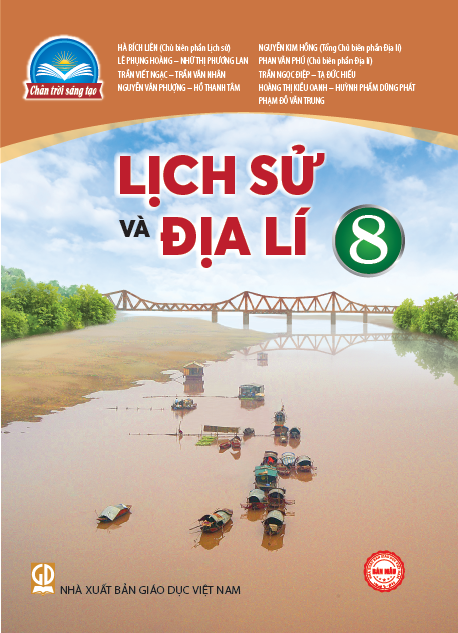 02 chủ đề tích hợp: 1) Văn minh châu thổ sông Hồng và sông Cửu Long; 2) Bảo vệ chủ quyền, các quyền và lợi ích hợp pháp của Việt Nam ở Biển Đông.
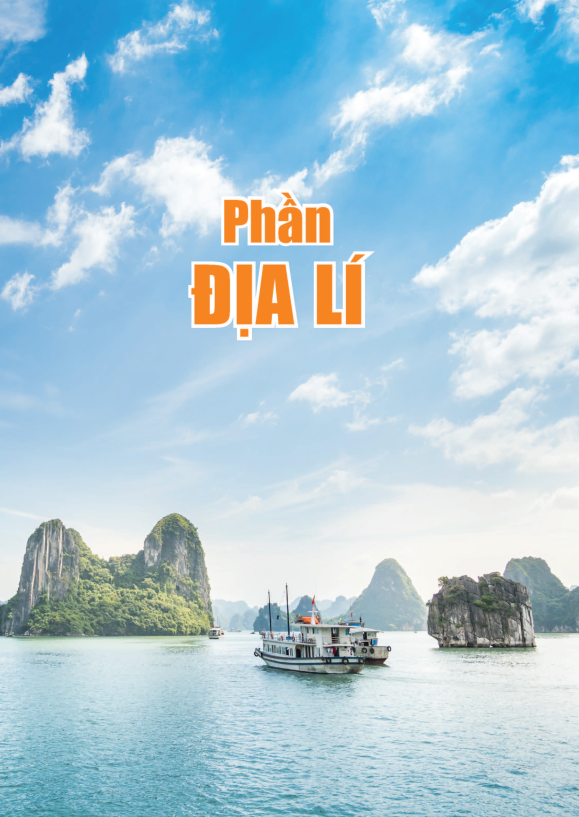 Gồm 4 chương và 15 bài, giới thiệu về đặc điểm vị trí địa lí, lãnh thổ; đặc điểm các hợp phần tự nhiên và biển đảo Việt Nam.
2/10/23
31
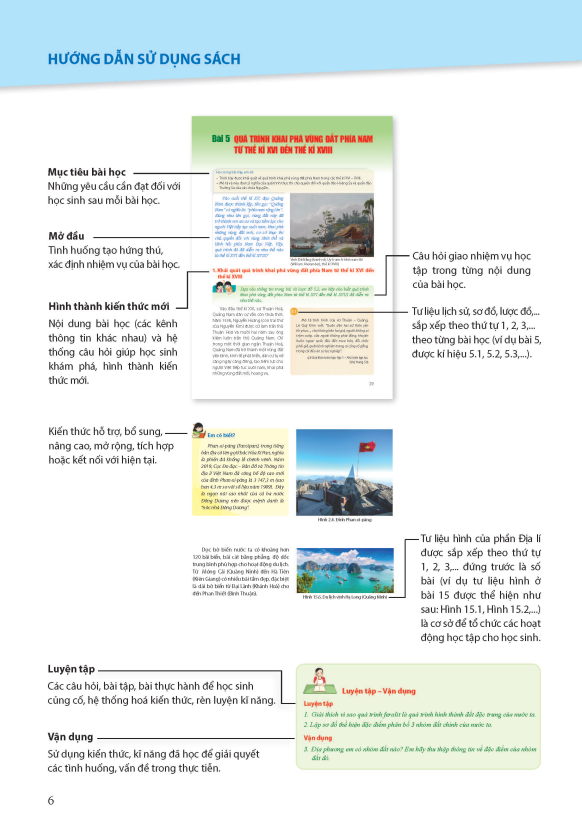 MỞ ĐẦU
2. CẤU TRÚC bài học. 
- Bám sát  yêu cầu cần đạt 

- tương thích với các hoạt động trên lớp.

- LÀ CƠ SỞ ĐỂ ỨNG DỤNG CÁC PHƯƠNG PHÁP KHÁC NHAU TRONG DẠY HỌC THEO HƯỚNG PHÁT TRIỂN NĂNG LỰC.
HÌNH THÀNH KIẾN THỨC MỚI
LUYỆN TẬP
VẬN DỤNG
2/10/23
32
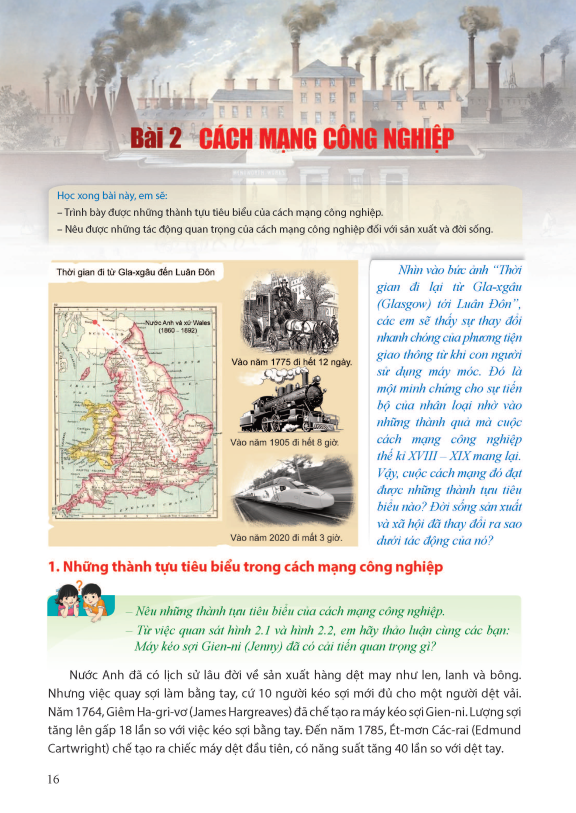 MỞ ĐẦU
HÌNH THÀNH KIẾN THỨC MỚI
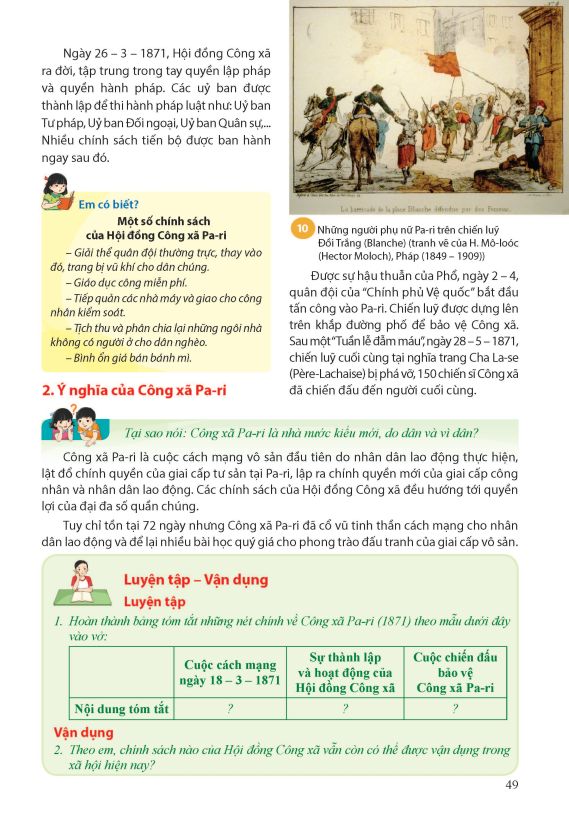 HÌNH THÀNH KIẾN THỨC MỚI
LUYỆN TẬP – VẬN DỤNG
3. Những khác biệt giữa SGK mới và SGK hiện hành
Tên môn học
Cấu trúc
Phân phối tiết học
Chủ đề chung
Tích hợp
35
6/6/2023
SGK hiện hành…
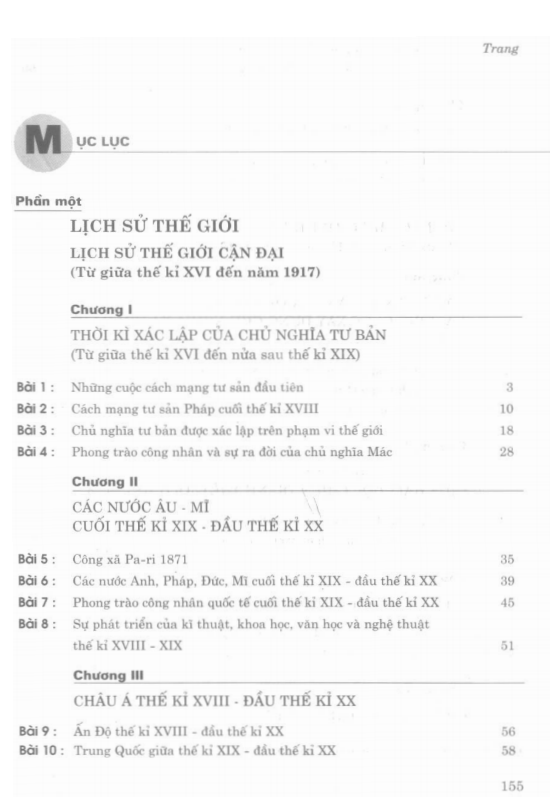 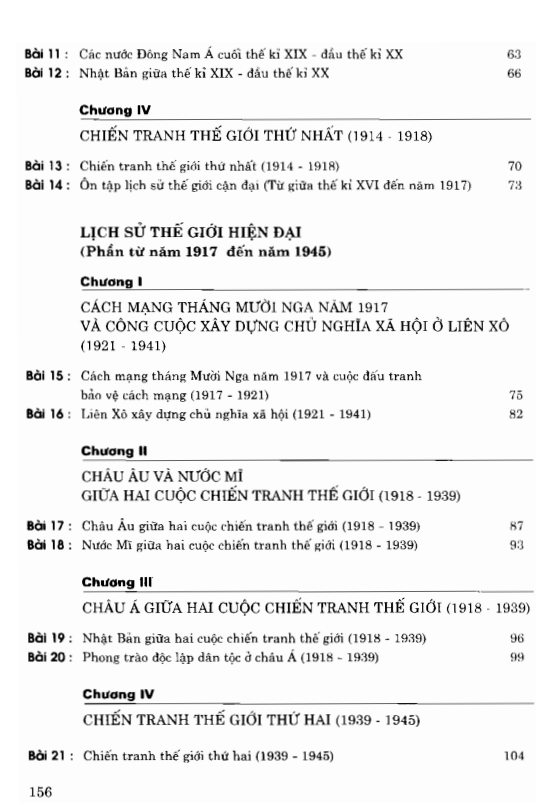 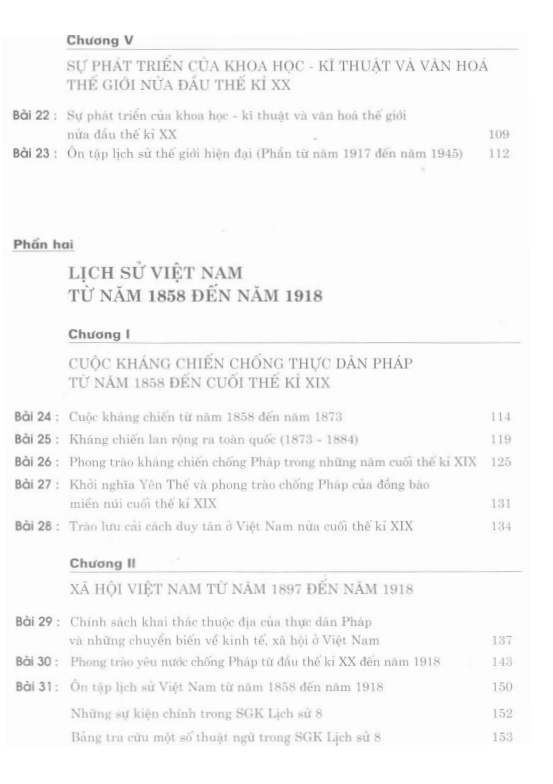 36
6/6/2023
… SGK MỚI
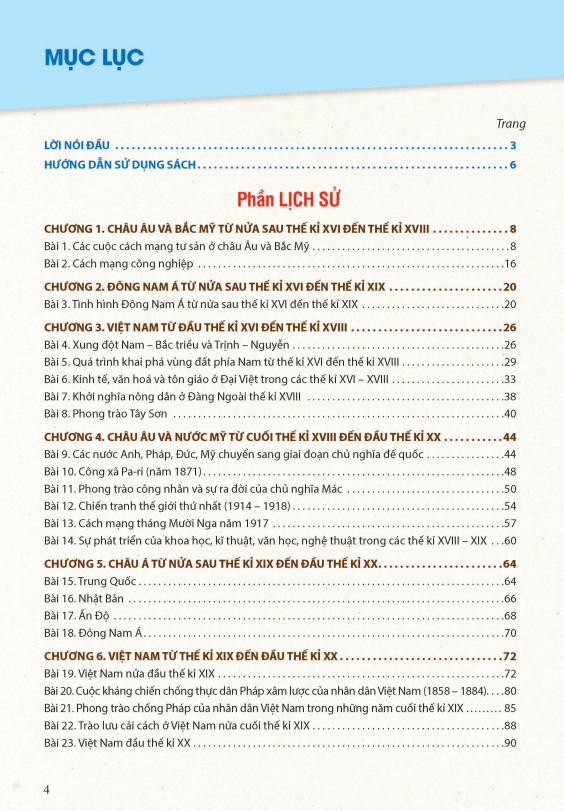 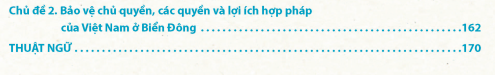 37
6/6/2023
[Speaker Notes: Bổ sung mục lục sách mới vào đây]
SGK hiện hành…
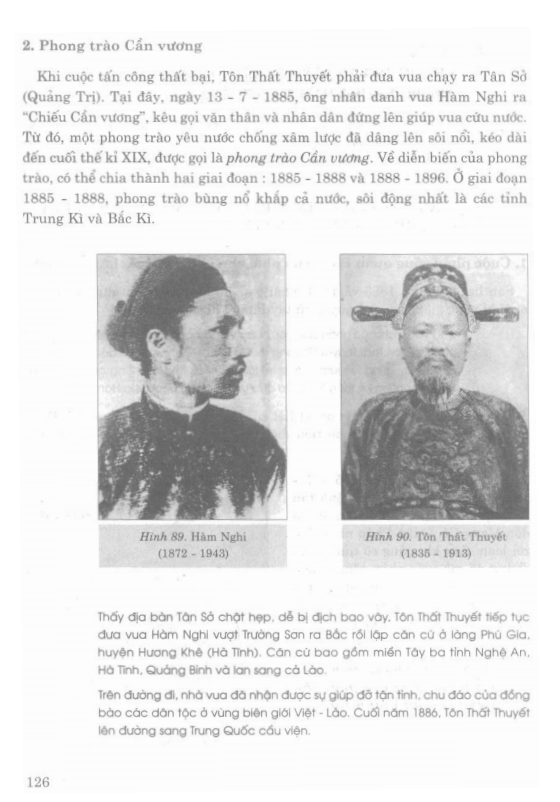 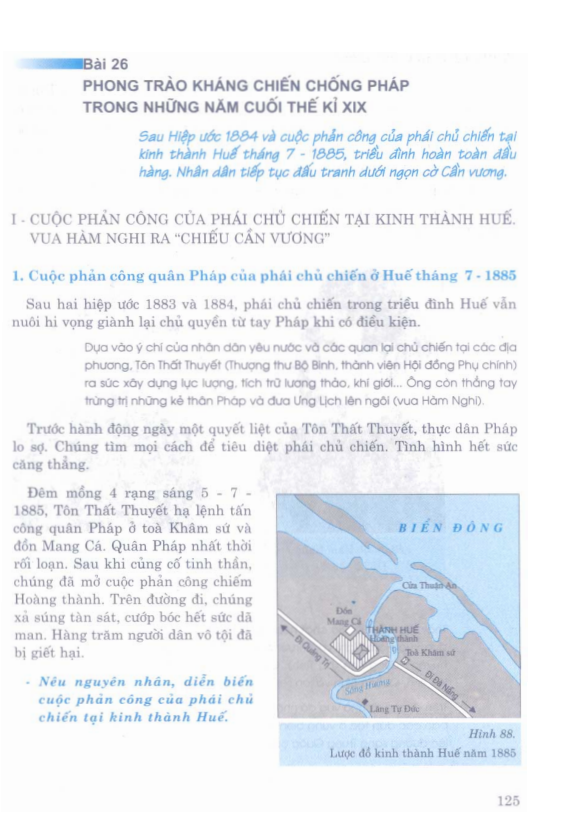 38
6/6/2023
… SGK MỚI
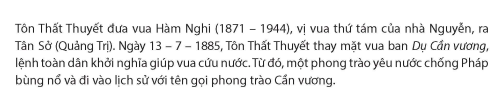 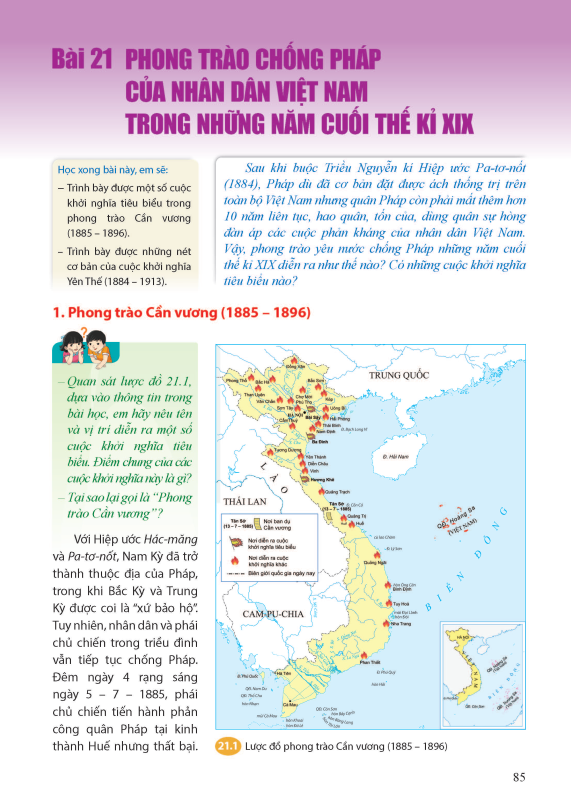 39
6/6/2023
[Speaker Notes: Bổ sung mục lục sách mới vào đây]
SGK hiện hành…
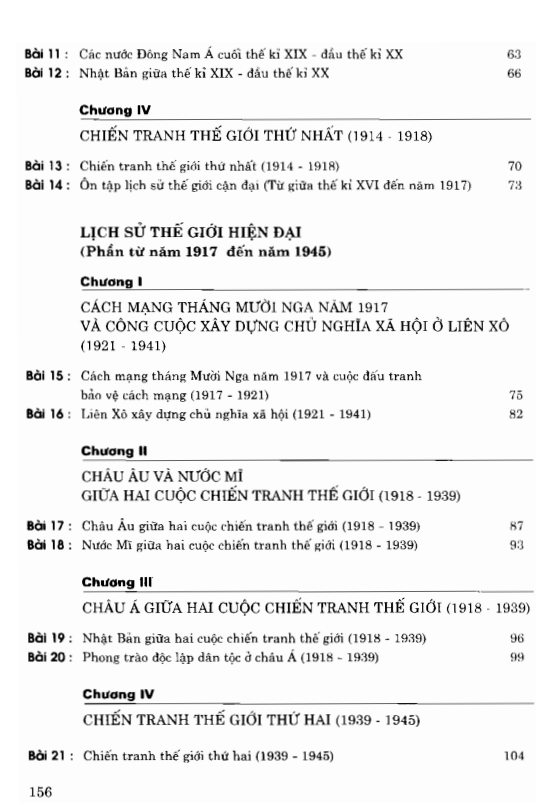 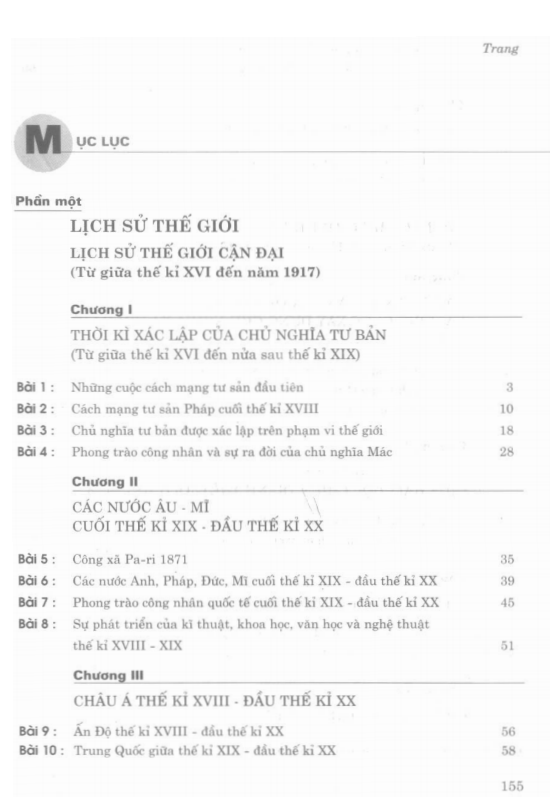 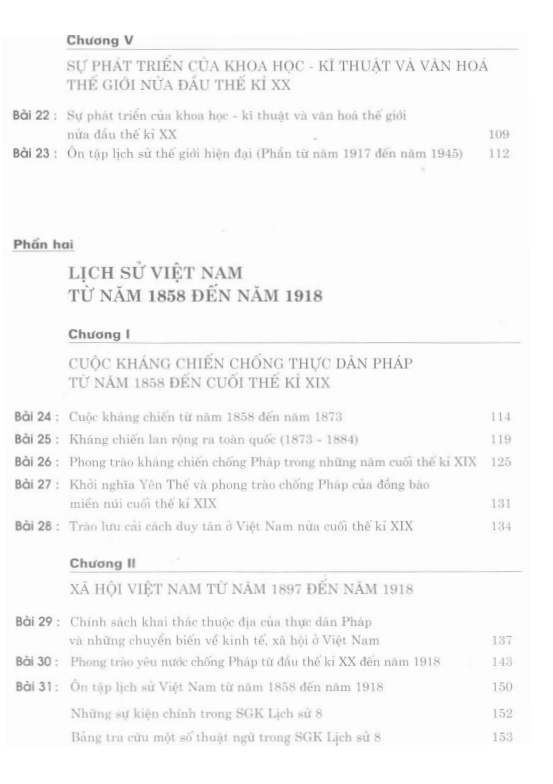 40
6/6/2023
… SGK MỚI
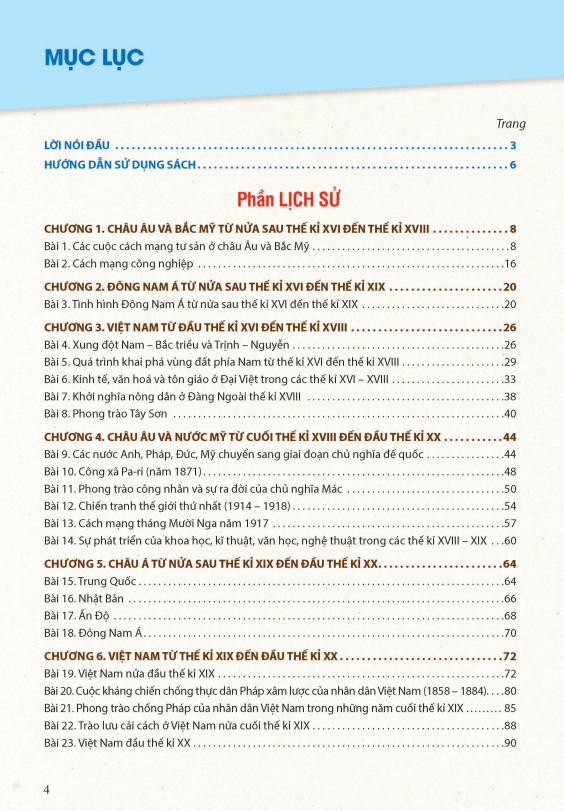 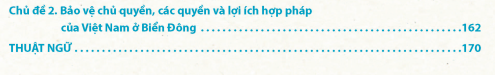 41
6/6/2023
[Speaker Notes: Bổ sung mục lục sách mới vào đây và ghi chú châu Đại Dương với châu Nam Cực]
A. HƯỚNG DẪN CHUNG
III. PHƯƠNG PHÁP DẠY HỌC
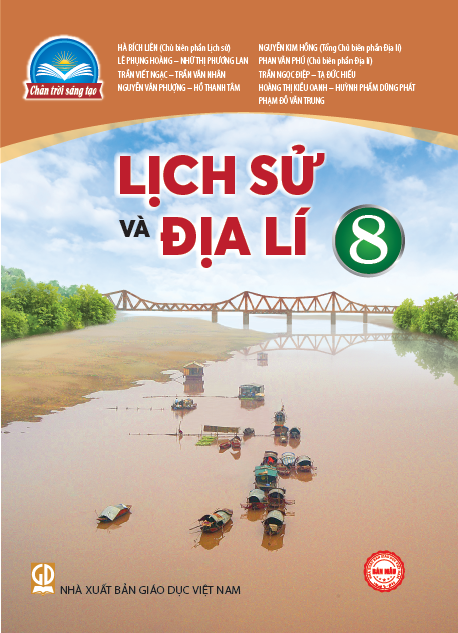 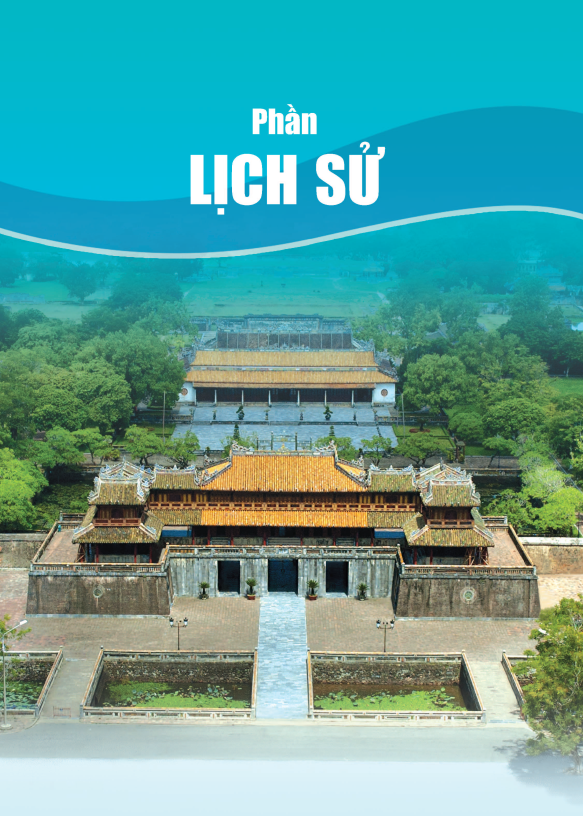 42
6/6/2023
A. HƯỚNG DẪN CHUNG
III. PHƯƠNG PHÁP DẠY HỌC
	Những yêu cầu cơ bản về PPDH:
Dạy học thông báo – mô tả – liệt kê  dạy học phát triển tư duy, sáng tạo.
Tích cực hóa hoạt động của HS.
Thiết kế KHBD.
Phối hợp PPDH.
Hướng dẫn HS khai thác phương tiện dạy học hiệu quả.
Ứng dụng CNTT.
43
6/6/2023
A. HƯỚNG DẪN CHUNG
III. PHƯƠNG PHÁP DẠY HỌC
44
6/6/2023
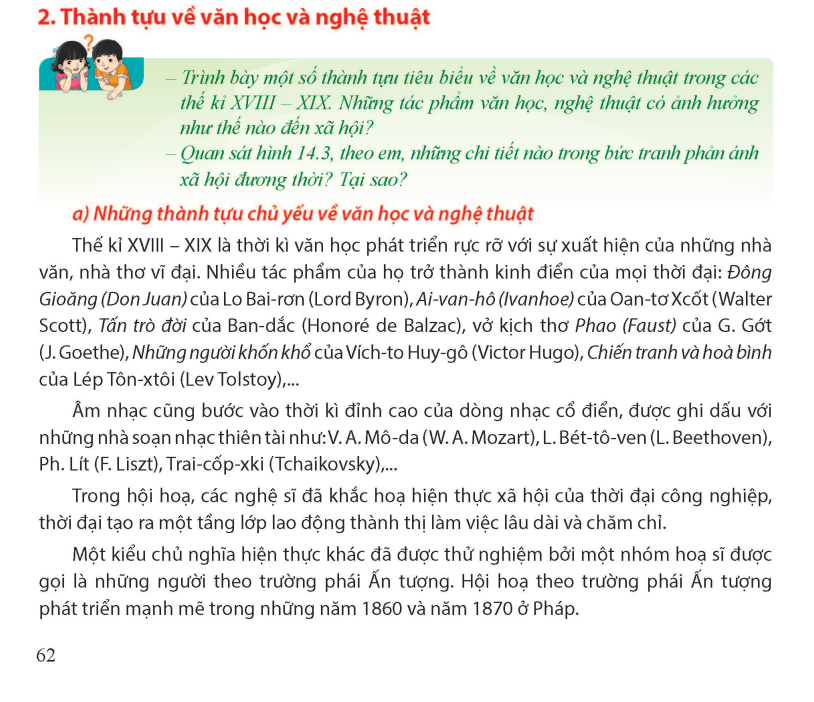 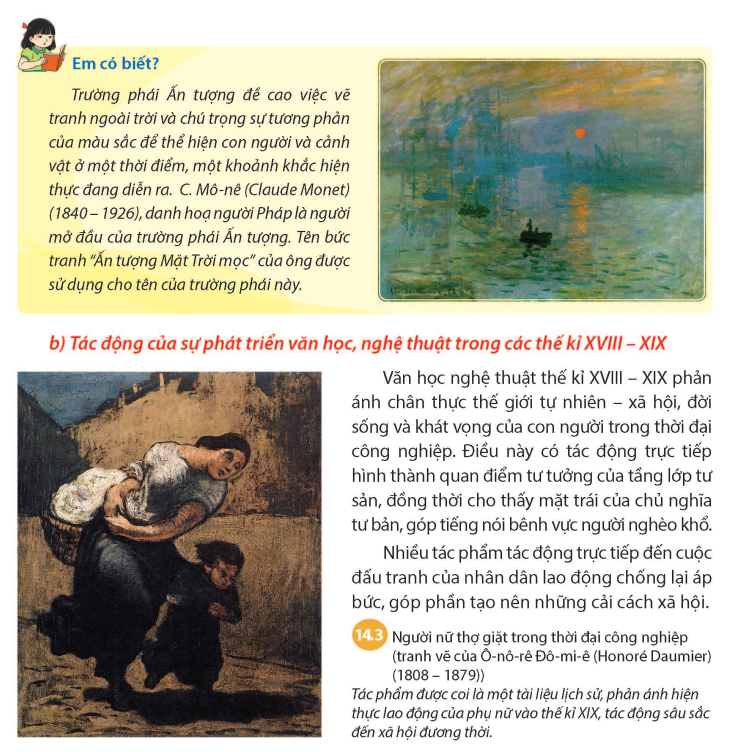 Dạy học hợp tác
45
6/6/2023
Dạy học trực quan
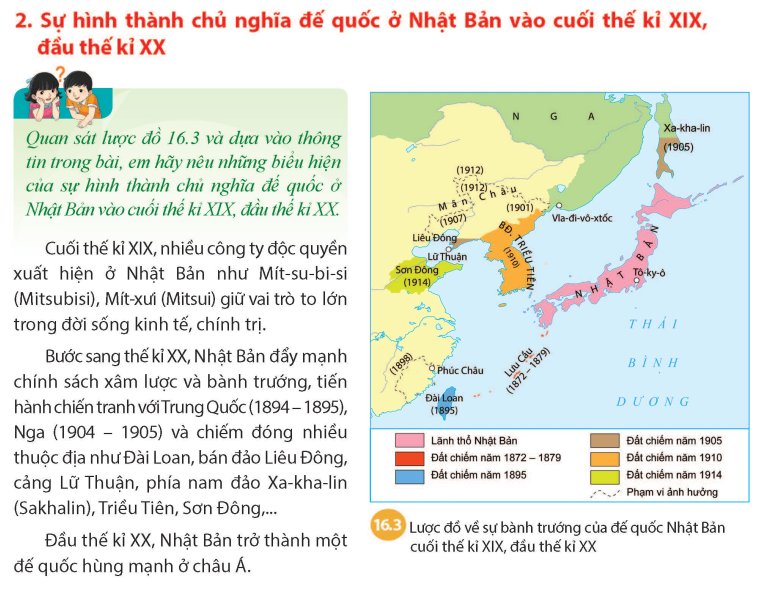 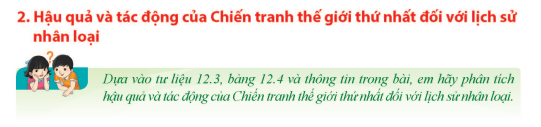 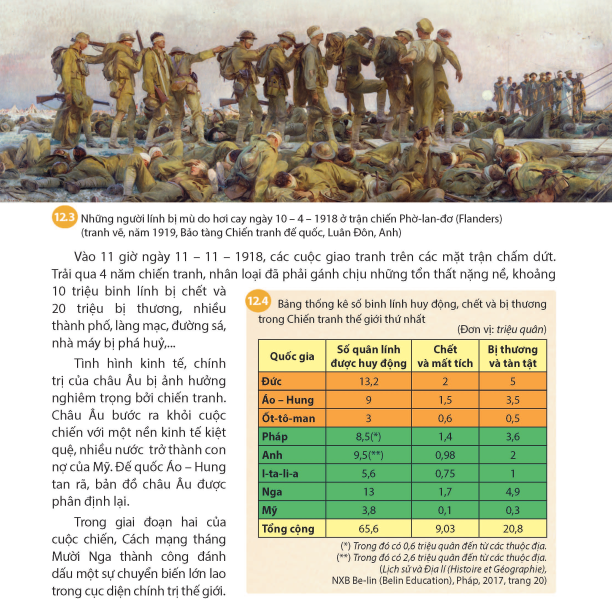 46
6/6/2023
a) Tuổi thơ hai thời đại
Thuộc nội dung: Cách mạng công nghiệp
Bài học áp dụng: Bài 2 – Cách mạng công nghiệp (phần Vận dụng).
Sản phẩm: 
1. Một tập hình và thuyết minh về vấn đề lao động trẻ em trong thời đại công nghiệp.
2. Một tập hình và thuyết minh về một số sinh hoạt của trẻ em Việt Nam hiện nay.
3. Một bản báo cáo so sánh về sinh hoạt của trẻ em ở hai thời đại: cách mạng công nghiệp và hiện nay.
4. Một chương trình từ thiện (dự kiến) để hỗ trợ trẻ em, thiếu niên Việt Nam gặp khó khăn hiện nay (các bạn HS ở vùng núi phía Bắc, miền Trung bị lũ lụt hay vùng đồng bằng sông Cửu Long,…).
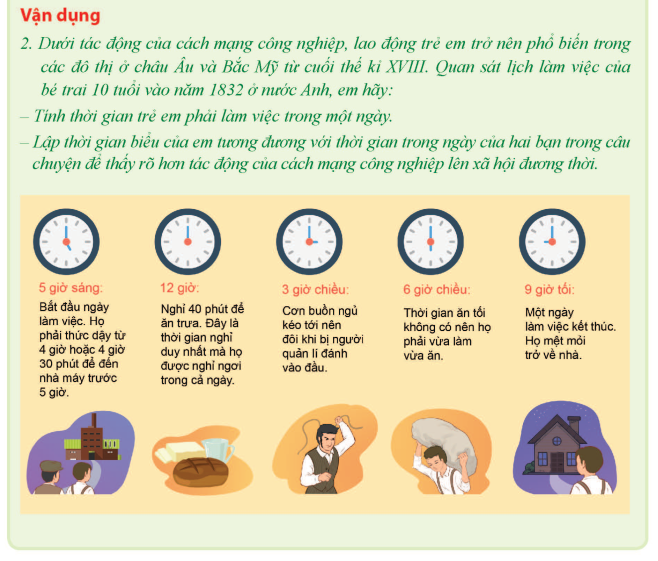 Dạy học dự án
47
6/6/2023
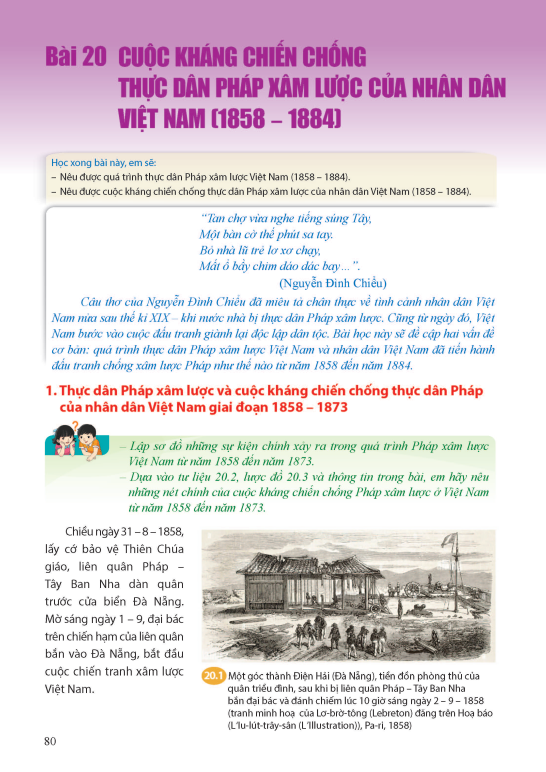 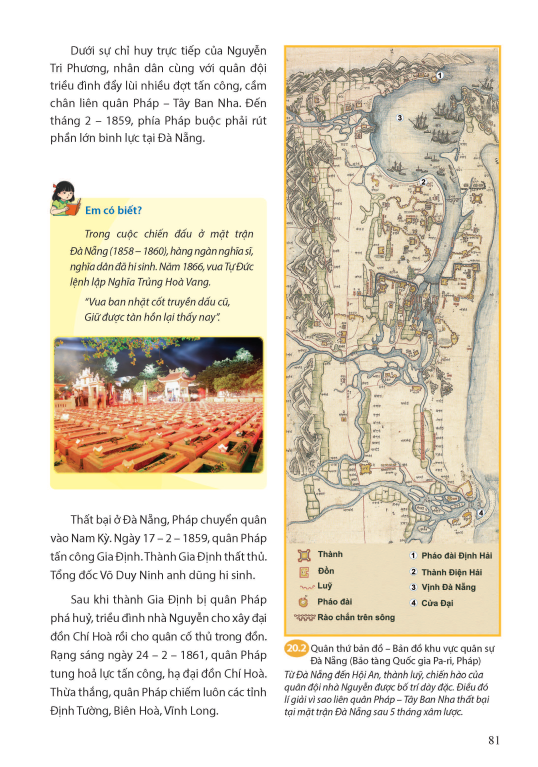 Dạy học lịch sử qua sử dụng tài liệu
48
6/6/2023
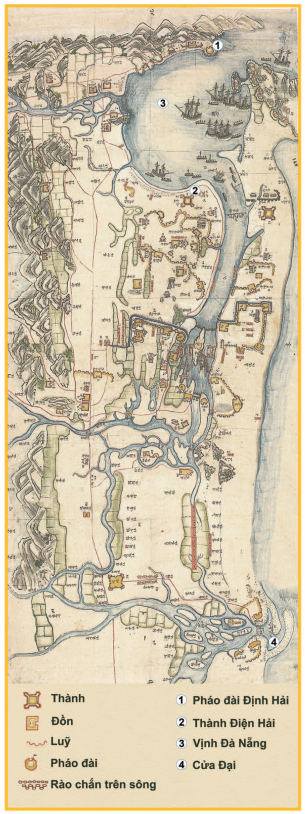 – Tư liệu 20.2: cung cấp cứ liệu đáng tin cậy để nhận thức về quá trình chuẩn bị kháng chiến chống Pháp của triều đình Huế vào năm 1858; góp phần giải thích nguyên nhân thất bại của quân đội viễn chinh Pháp tại Đà Nẵng (từ 8 – 1858 đến 2 – 1859), khác với những cách lí giải phổ biến hiện nay.
- Tạo thuận lợi để GV áp dụng PPDH: dạy học lịch sử qua sử dụng tài liệu.
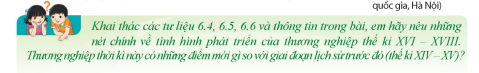 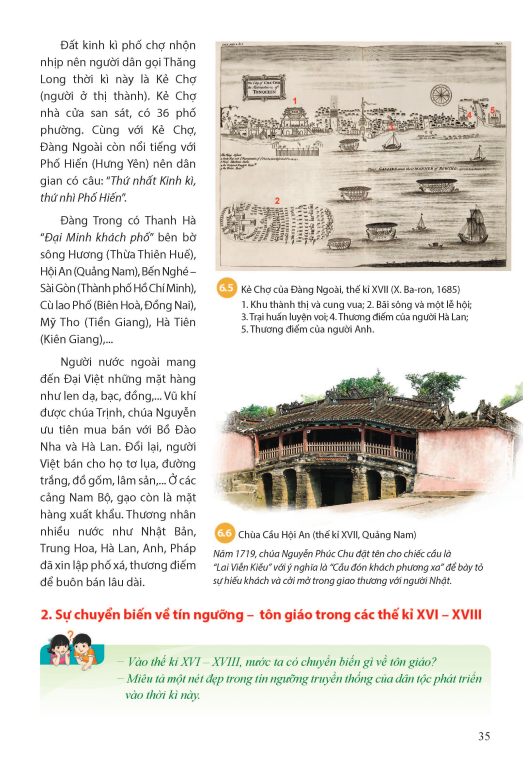 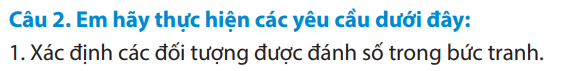 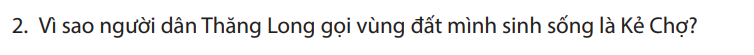 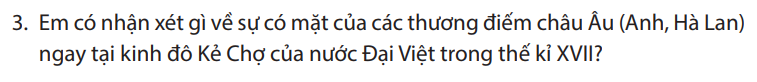 Tư liệu 6.5: theo mô tả của Ba-ron, trong bút kí và hình vẽ minh hoạ, có thể giải mã cấu trúc của Kẻ Chợ trong bức hoạ gồm có: 
1. Khu thành thị và cung vua, phía trước, gần bãi sông Hồng là kho quân dụng; 
2. Bãi sông Hồng và một lễ hội – Ba-ron gọi là lễ hội Theckydow (vào thời chúa Trịnh gọi là lễ hội trừ tà ma do chúa Trịnh tổ chức với sự tham gia của quân lính và nhân dân); 
3. Trại huấn luyện voi; 
4. Thương điếm của người Hà Lan; 
5. Thương điếm của người Anh. Ngoài ra, cảnh con sông Hồng và thuyền bè tấp nập cũng được phản ánh trong bức tranh.
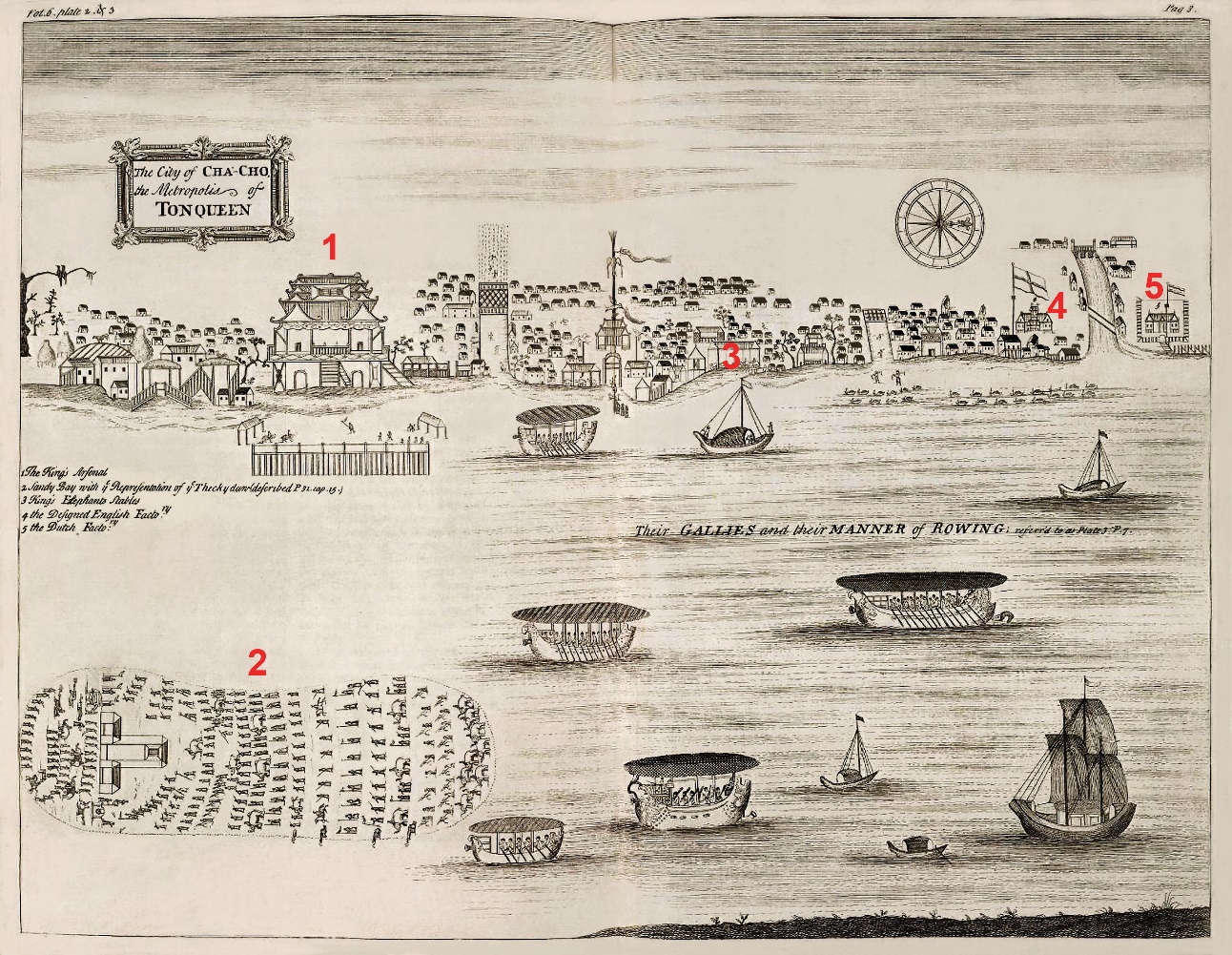 A. HƯỚNG DẪN CHUNG
IV. HƯỚNG DẪN ĐÁNH GIÁ
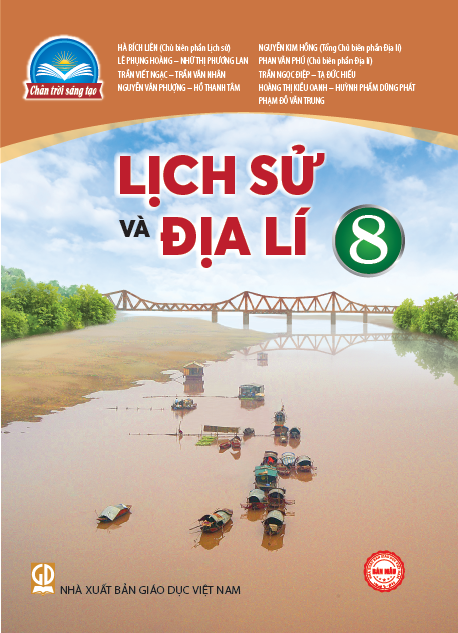 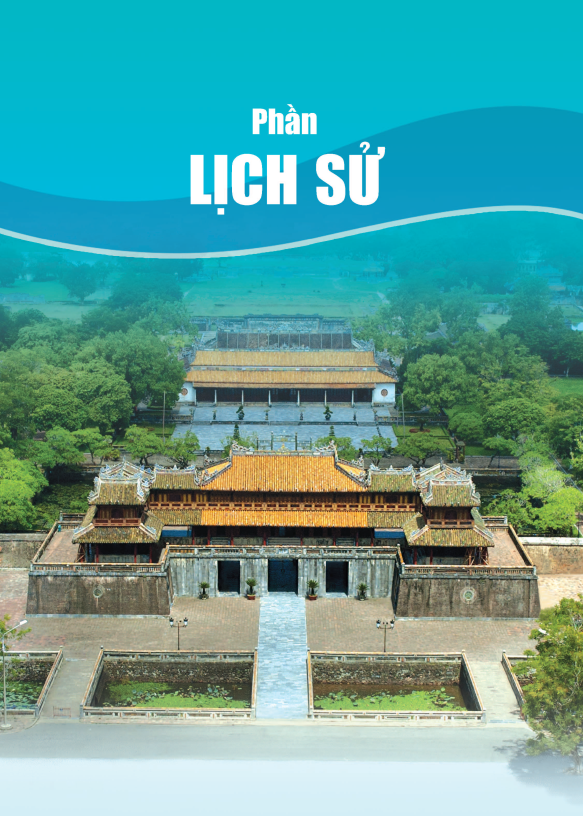 52
6/6/2023
A. HƯỚNG DẪN CHUNG
IV. HƯỚNG DẪN ĐÁNH GIÁ
	Hướng dẫn chung:
Mục tiêu đánh giá.
Căn cứ đánh giá.
Tăng cường đánh giá kĩ năng, khả năng vận dụng tri thức vào thực tiễn.
Đa dạng hóa hình thức đánh giá, tăng cường đánh giá thường xuyên.
53
6/6/2023
A. HƯỚNG DẪN CHUNG
IV. HƯỚNG DẪN ĐÁNH GIÁ
54
6/6/2023
Đánh giá qua sản phẩm học tập
Vẽ sơ đồ tư duy trình bày một số thành tựu tiêu biểu về văn học và nghệ thuật trong các thế kỉ XVIII – XIX.
55
6/6/2023
Đánh giá kiểm tra viết
Các vùng đất thuộc phạm vi ảnh hưởng của Nhật Bản, bị Nhật Bản xâm lược, chiếm đóng trong những năm cuối thế kỉ XIX đầu thế kỉ XX?
56
6/6/2023
B. HƯỚNG DẪN TỔ CHỨC MỘT SỐ DẠNG BÀI HỌC
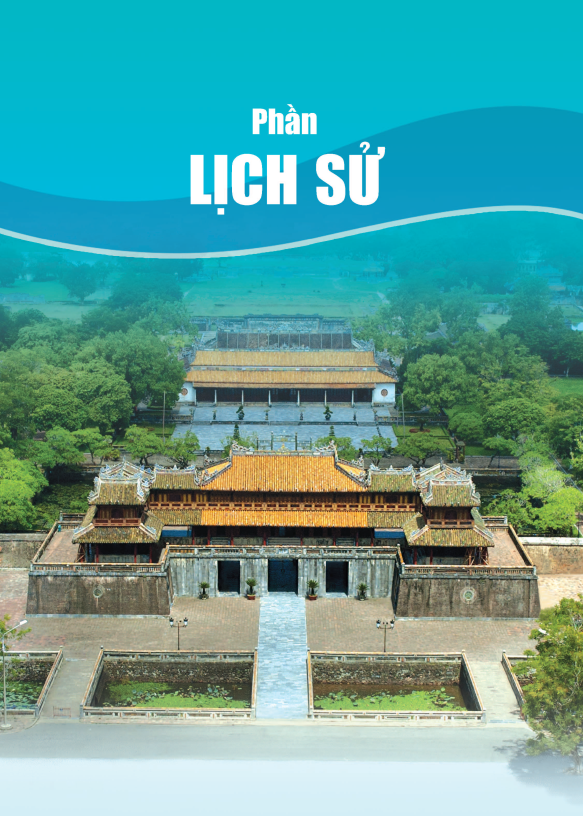 6 CHƯƠNG
23 BÀI 
+ 1 NỘI DUNG CỦA CHỦ ĐỀ 2
57
6/6/2023
B. HƯỚNG DẪN TỔ CHỨC MỘT SỐ DẠNG BÀI HỌC
1. Bài học tìm hiểu kiến thức
PHÂN TÍCH TIẾT DẠY MINH HOẠ
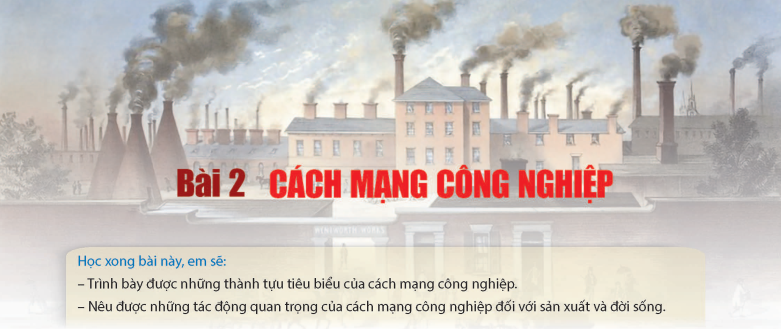 58
6/6/2023
[Speaker Notes: Bổ sung sau khi có video tiết dạy minh họa]
KẾ HOẠCH BÀI DẠY CÁCH 2: DỰA TRÊN MA TRẬN VÀ CHƯƠNG TRÌNH GDPT 2018
C. MỘT SỐ NỘI DUNG KHÁC
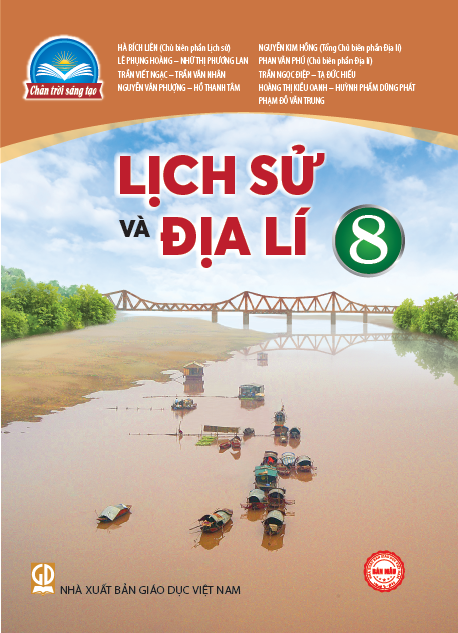 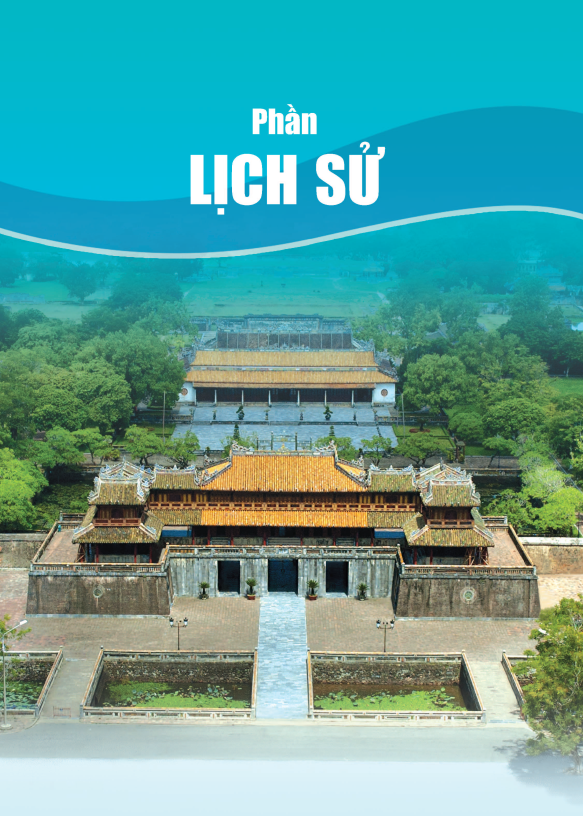 65
6/6/2023
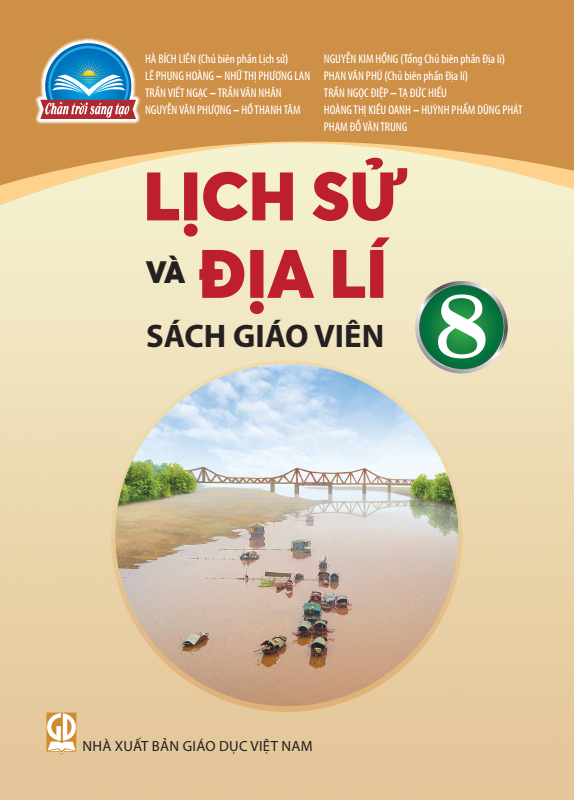 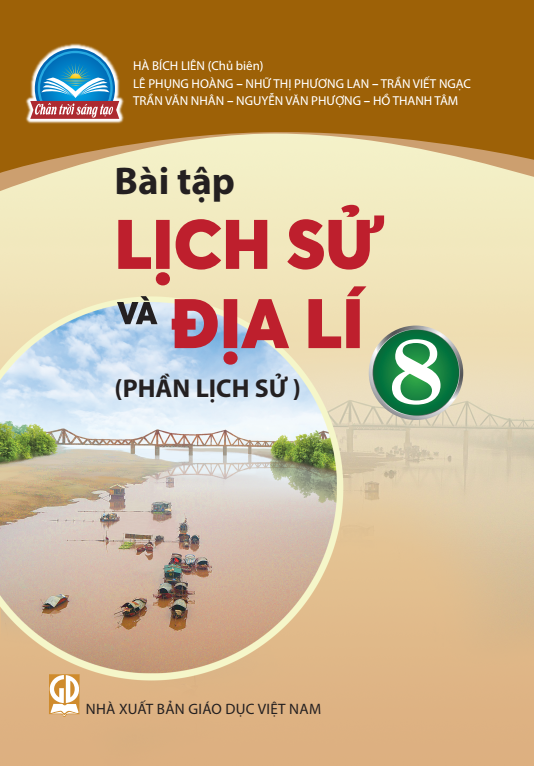 Sách hướng dẫn giáo viên vÀ sách bài tập
2/10/23
66
[Speaker Notes: Thay  bìa sách lớp 7]
SÁCH HƯỚNG DẪN GIÁO VIÊN
SGV được chia làm hai phần:
	Phần một: Hướng dẫn chung
	Phần này giúp giáo viên (GV) nắm vững ý tưởng biên soạn của SGK và giới thiệu những hỗ trợ căn bản mà GV sẽ nhận được để có thể chủ động thiết kế hoạt động dạy học theo định hướng phát triển năng lực.
	Phần hai: Hướng dẫn dạy học các bài cụ thể 
	Phần này dựa trên nguyên tắc gợi mở và giành quyền sáng tạo, chủ động cho GV, được chia thành hai mục tương ứng với phần Lịch sử và phần Địa lí.
	Hi vọng quyển sách là người bạn đồng hành cùng quý thầy, cô giáo trong quá trình giảng dạy môn Lịch sử và Địa lí. Chúc quý thầy, cô gặt hái được nhiều thành công và đạt được nhiều niềm vui trong công tác.
67
6/6/2023
SÁCH HƯỚNG DẪN GIÁO VIÊN
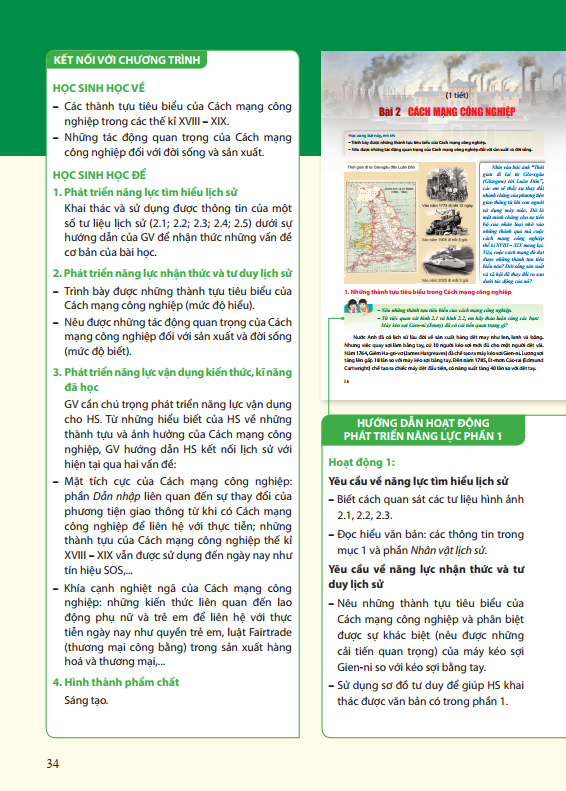 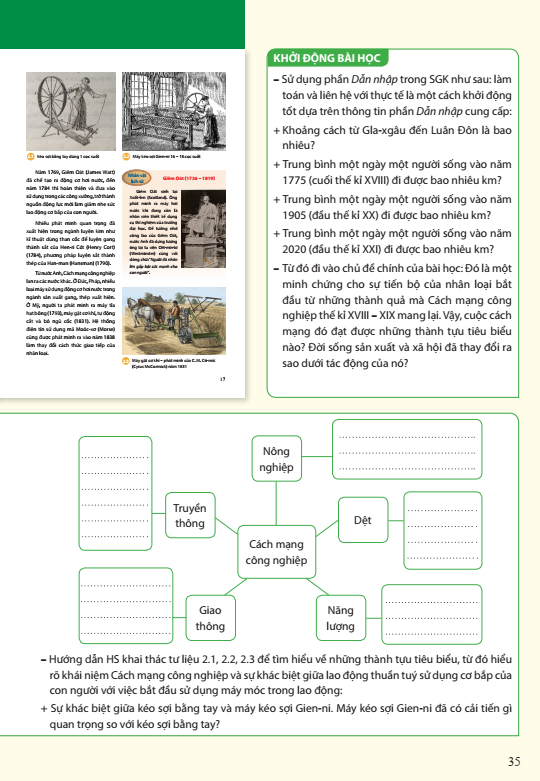 68
6/6/2023
SÁCH HƯỚNG DẪN GIÁO VIÊN
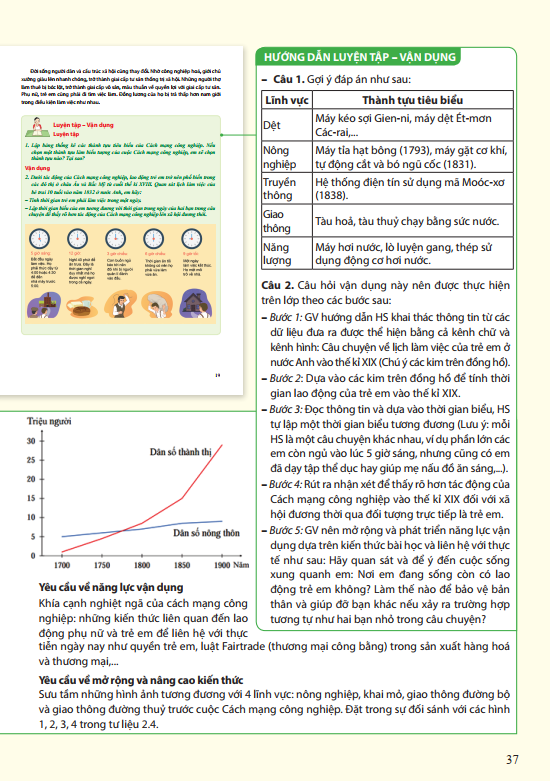 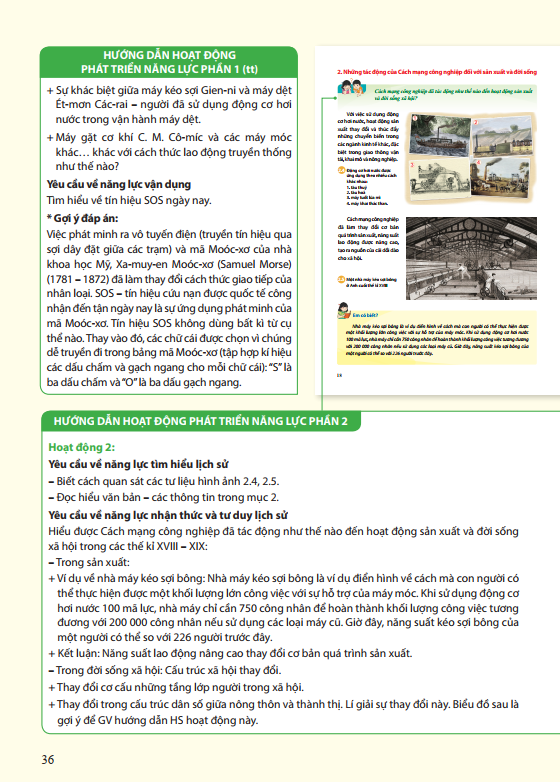 69
6/6/2023
SÁCH BÀI TẬP
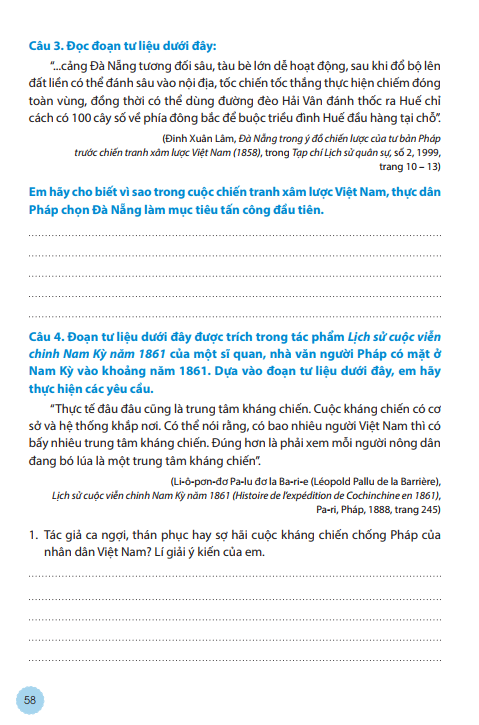 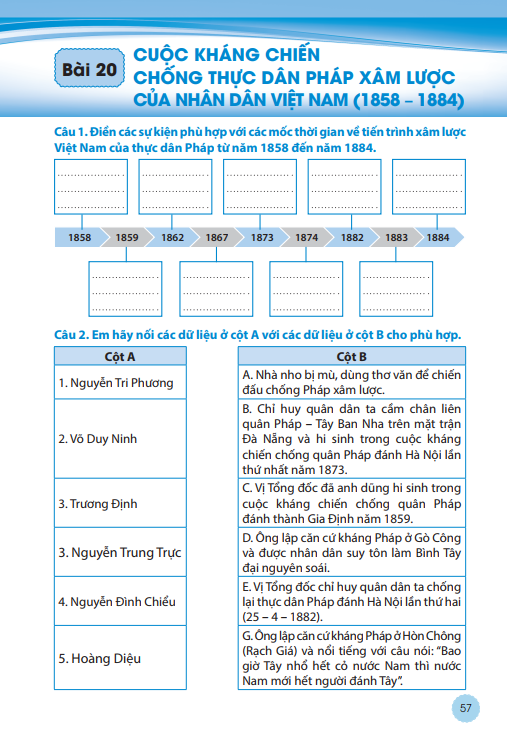 70
6/6/2023
SÁCH BÀI TẬP
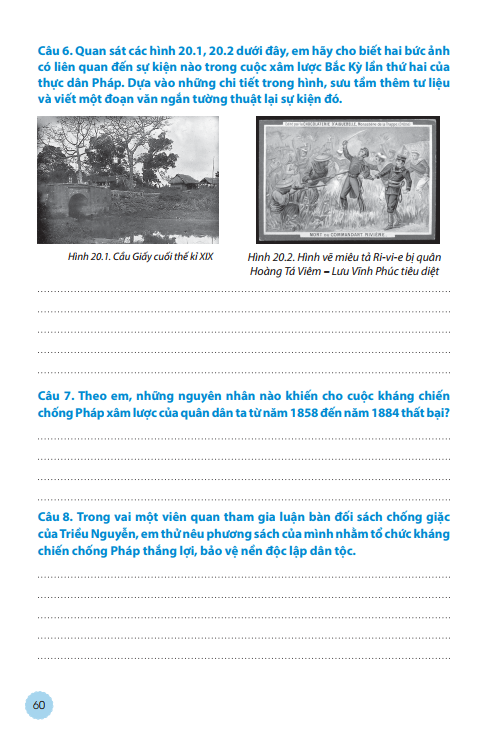 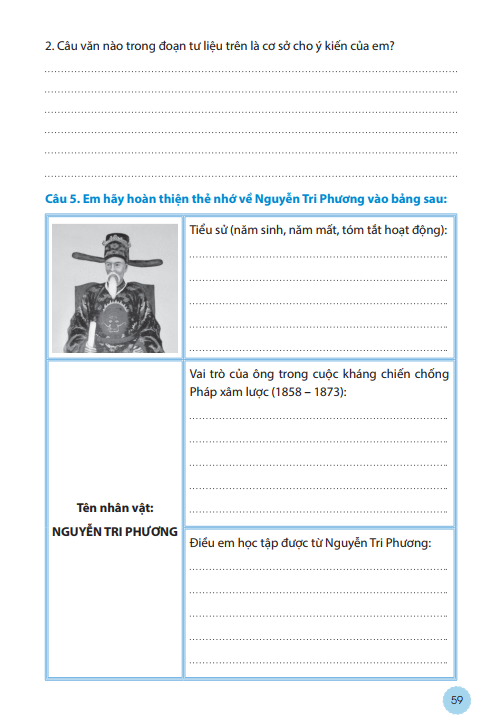 71
6/6/2023
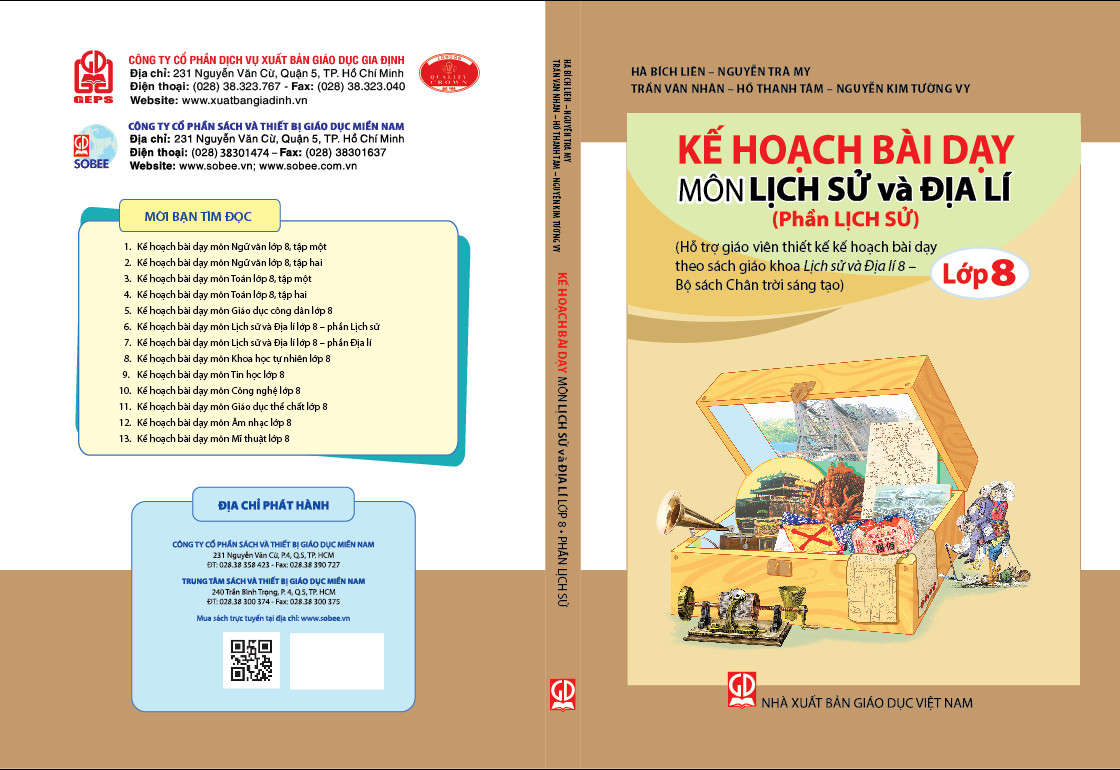 KẾT LUẬN
Chuyển từ quan tâm tới việc học sinh học được gì sang quan tâm học sinh làm được gì thông qua quá trình tham gia vào các hoạt động học tập.
Nội dung được lựa chọn trong sách giáo khoa dựa trên yêu cầu cần đạt của chương trình học, tạo điều kiện hình thành các phẩm chất, năng lực.
Chú trọng các kĩ năng giải mã tư liệu, kĩ năng đọc – hiểu, vận dụng kiến thức vào cuộc sống.
Cung cấp đa dạng các loại hình dữ liệu để GV tổ chức đa dạng các hình thức và phương pháp dạy học, đáp ứng yêu cầu của cuộc đổi mới trong dạy học bộ môn.
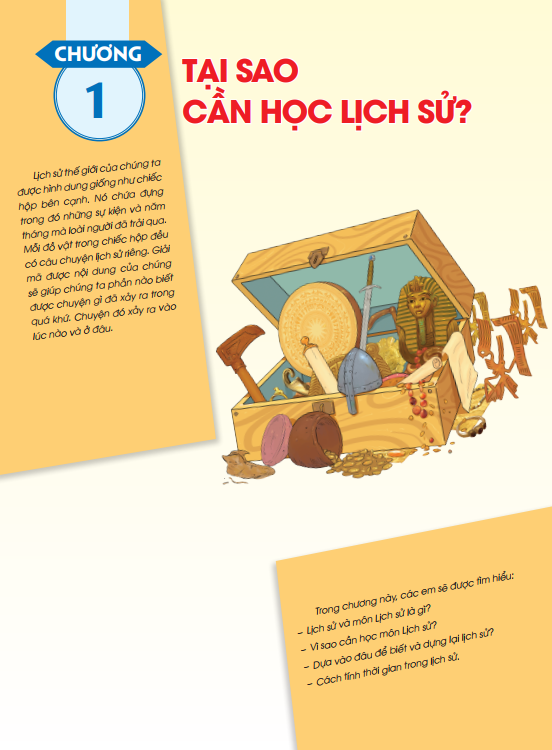 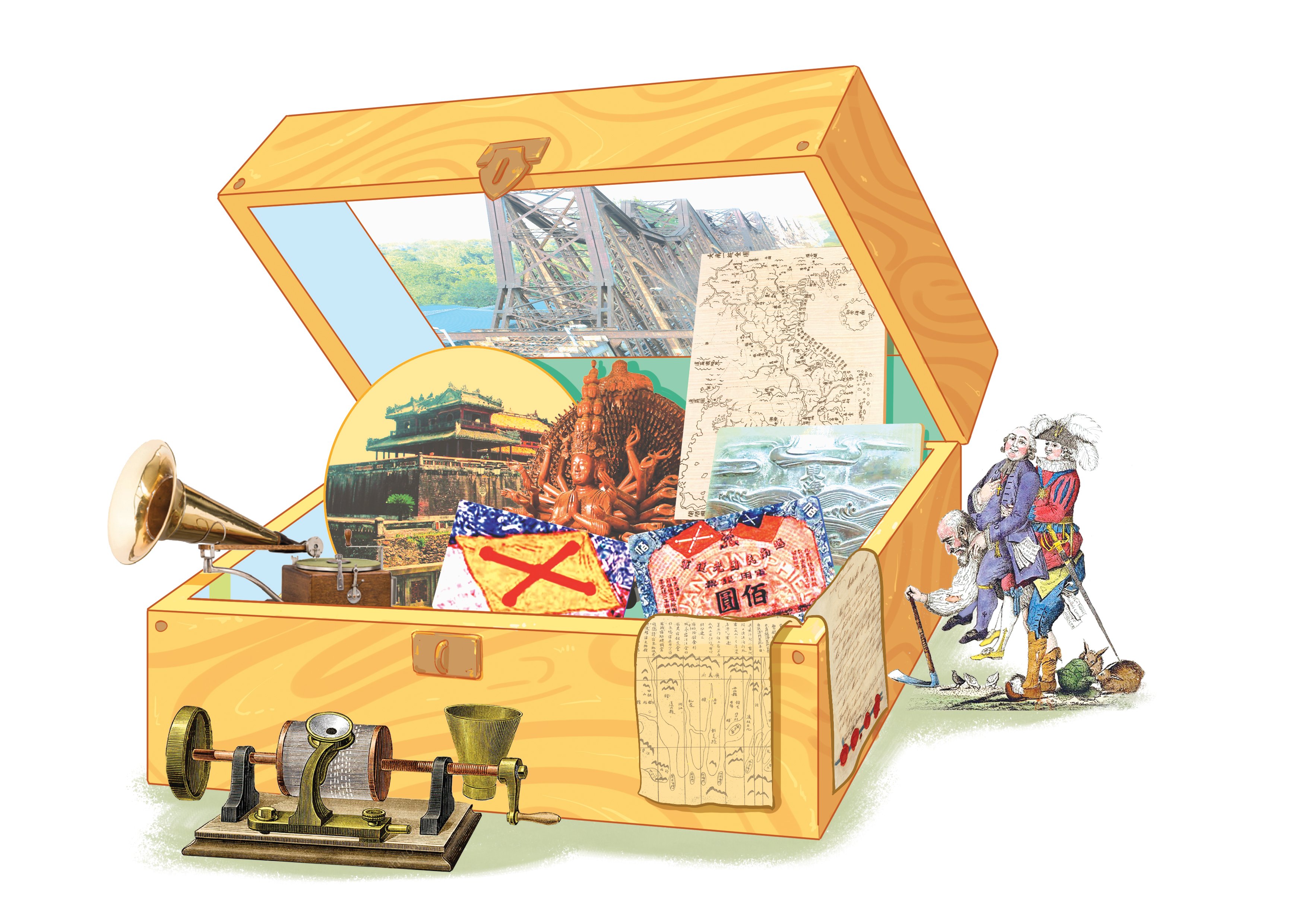 Nguyên lí trung tâm trong giáo dục phát triển phẩm chất và năng lực là trao quyền cho người học một lối tư duy và kĩ năng cho phép họ trở thành những thành viên quan trọng của xã hội và sẵn sàng giải quyết mọi sự phức tạp, đa dạng của thế giới này. 
HÃY CHO HỌC SINH CHÌA KHOÁ ĐỂ TỰ MỞ NẮP HỘP TRI THỨC VÀ KĨ NĂNG MỘT CÁCH TRÀN ĐẦY CẢM XÚC
CHUẨN MỰC – KHOA HỌC – HIỆN ĐẠI – SÁNG TẠO
2/10/23
75
HỆ TÀI NGUYÊN TRỰC TUYẾNVÀ GÓC HỖ TRỢ
2/10/23
76
HỆ TÀI NGUYÊN TRỰC TUYẾN
Giới thiệu sách
Hướng dẫn sử dụng sách
Ma trận kiến thức, kĩ năng
Phân phối chương trình
Kế hoạch giảng dạy tham khảo
Tài liệu tập huấn
Video giới thiệu bộ môn
Video minh hoạ tiết dạy tham khảo
Video phân tích tiết dạy minh hoạ
taphuan.nxbgd.vn
hanhtrangso.nxbgd.vn
www.chantroisangtao.vn
2/10/23
77
GÓC HỖ TRỢ
Ghi nhận các góp ý của bạn đọc, chuyển đến ban biên tập để tham khảo, phản biện và chỉnh sửa.
Kết nối tập huấn giữa giáo viên với tác giả, chủ biên, tổng chủ biên các môn học.
Hỗ trợ phát hành và công tác thư viện.
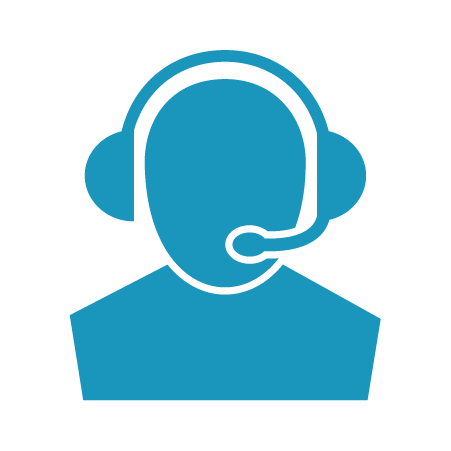 www.chantroisangtao.vn/hotro
2/10/23
78
2/10/23
79